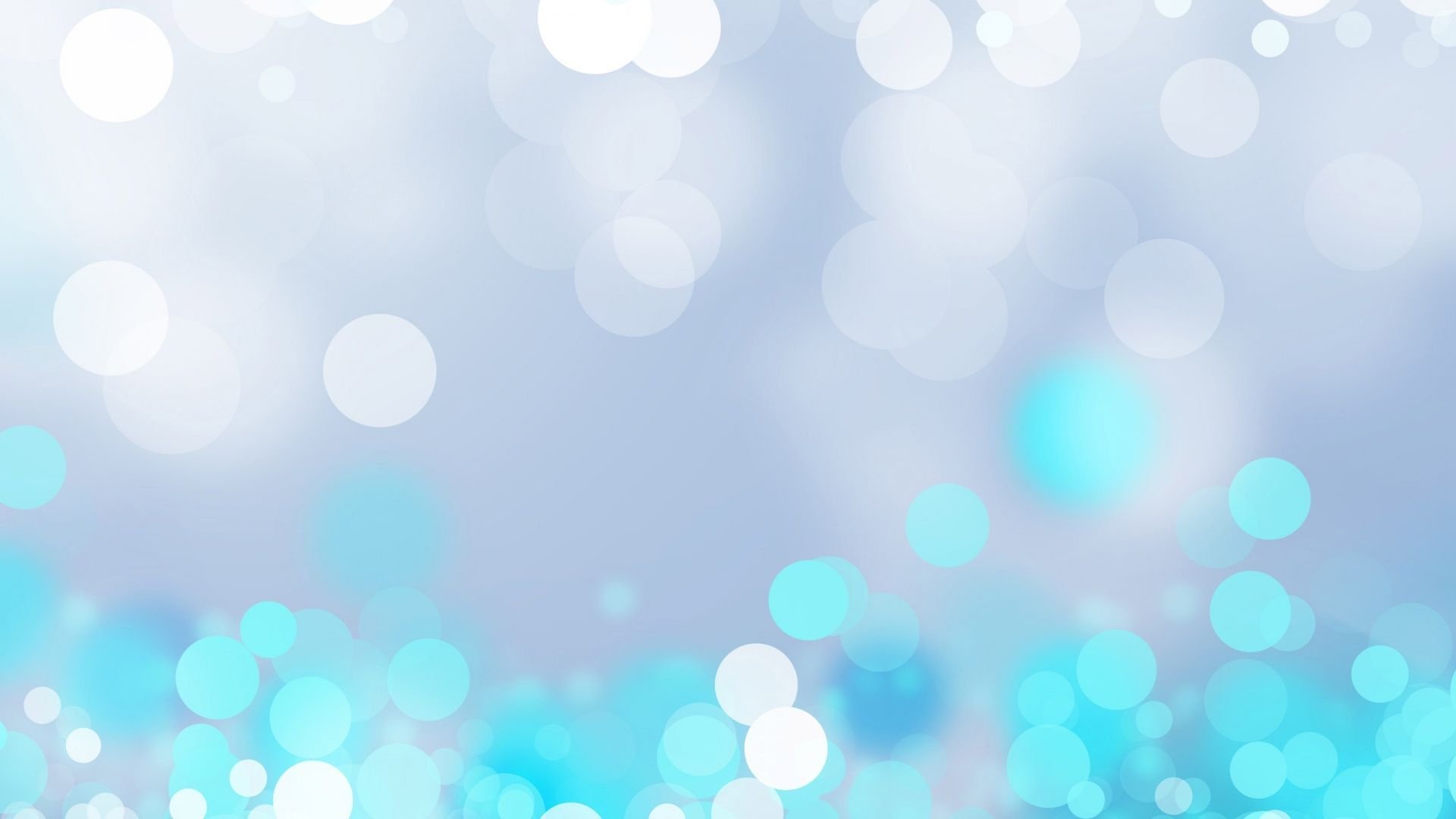 ТГ «Средства повышения познавательной активности обучающихся младших классов»
Тренажер раскраска «Снегурочка»
Тема: «Таблица умножения»
УМК «Планета знаний»
Составила: Суяргулова Розалия Велоровна ,учитель начальных классов, МОУ «Сош №34» г. Магнитогорска, Челябинской области
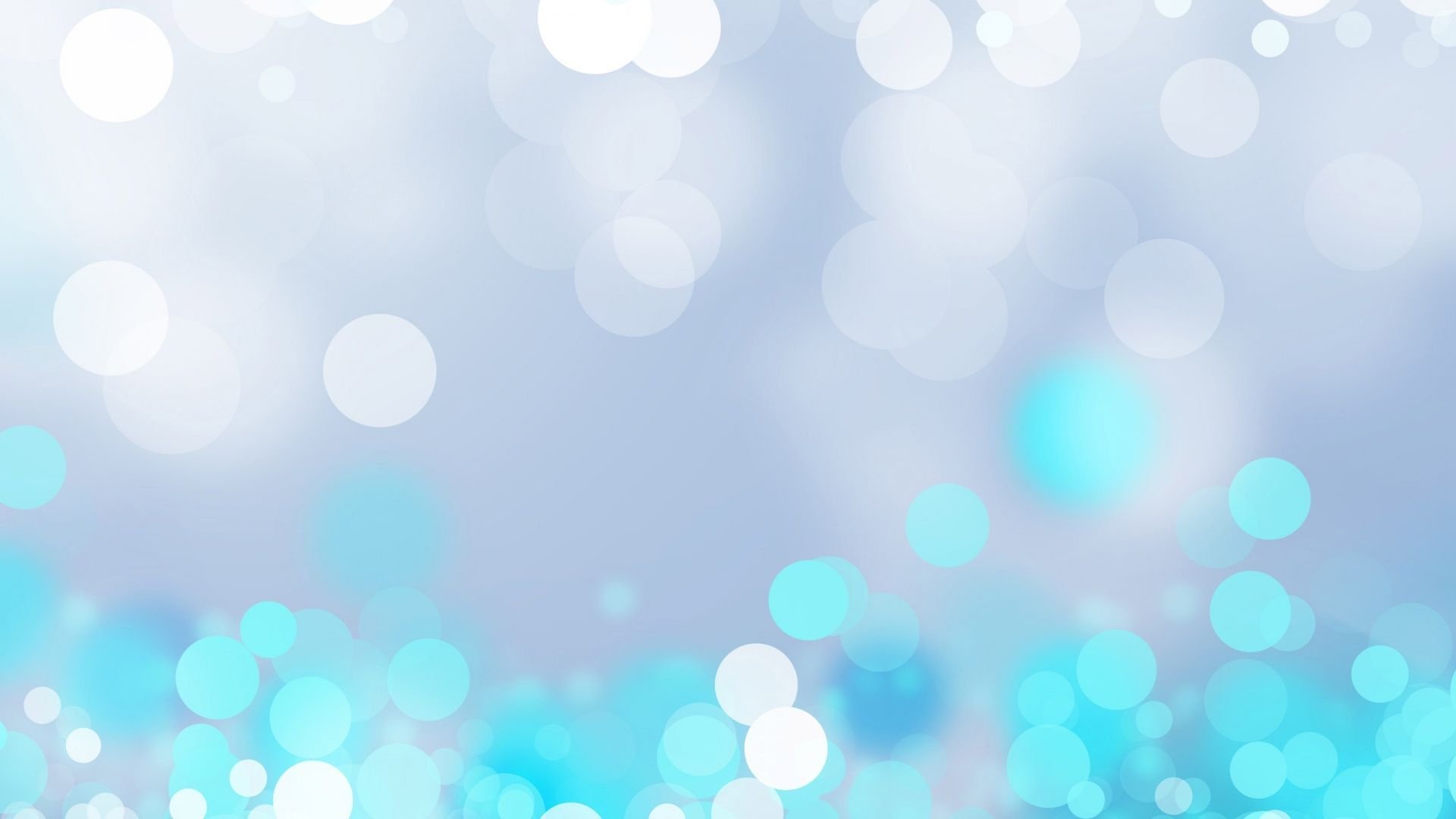 Дорогой друг!
Вспомни таблицу умножения! Если правильно выполнишь задания, то перейдешь к следующему.

УДАЧИ!!!
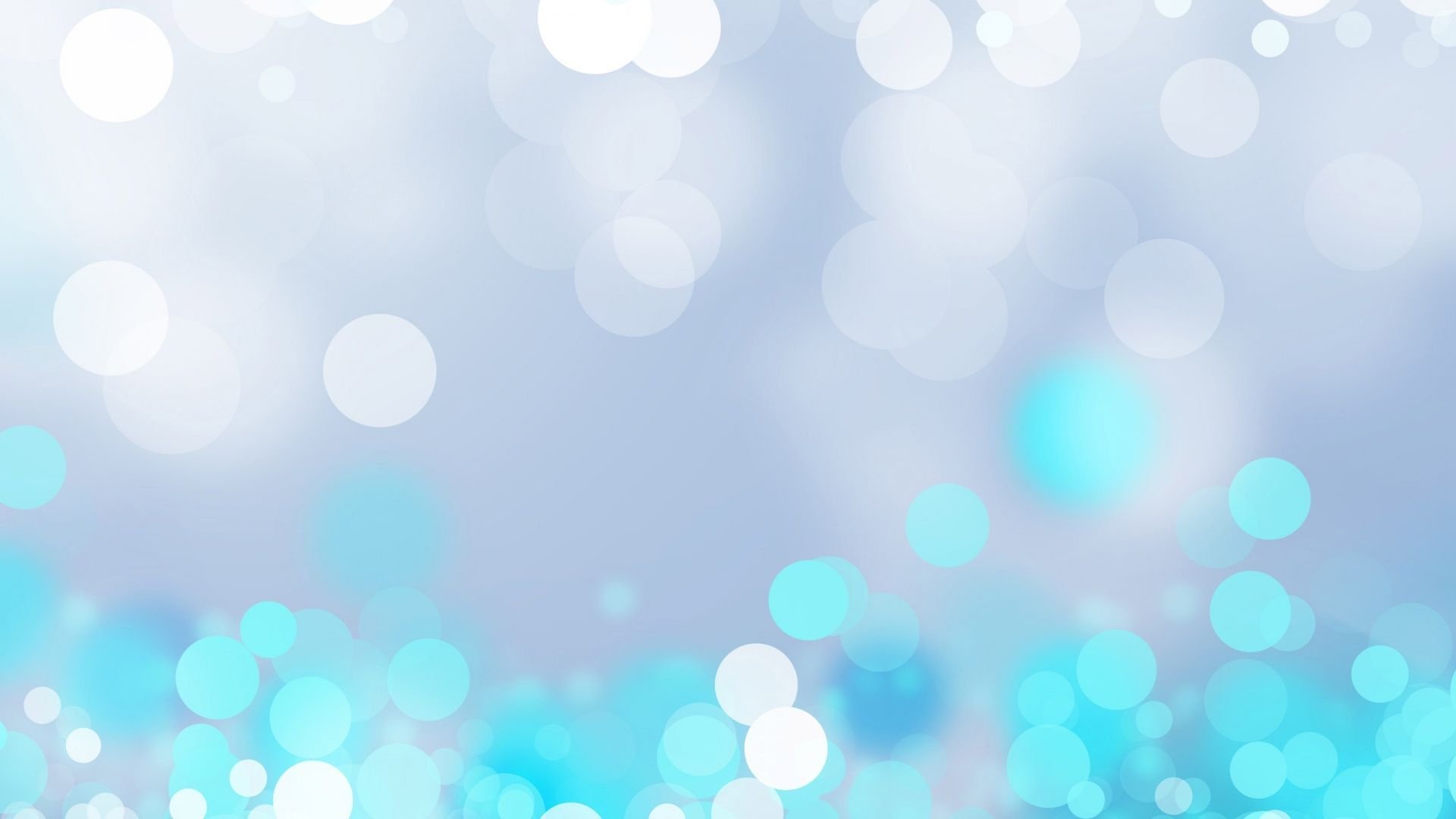 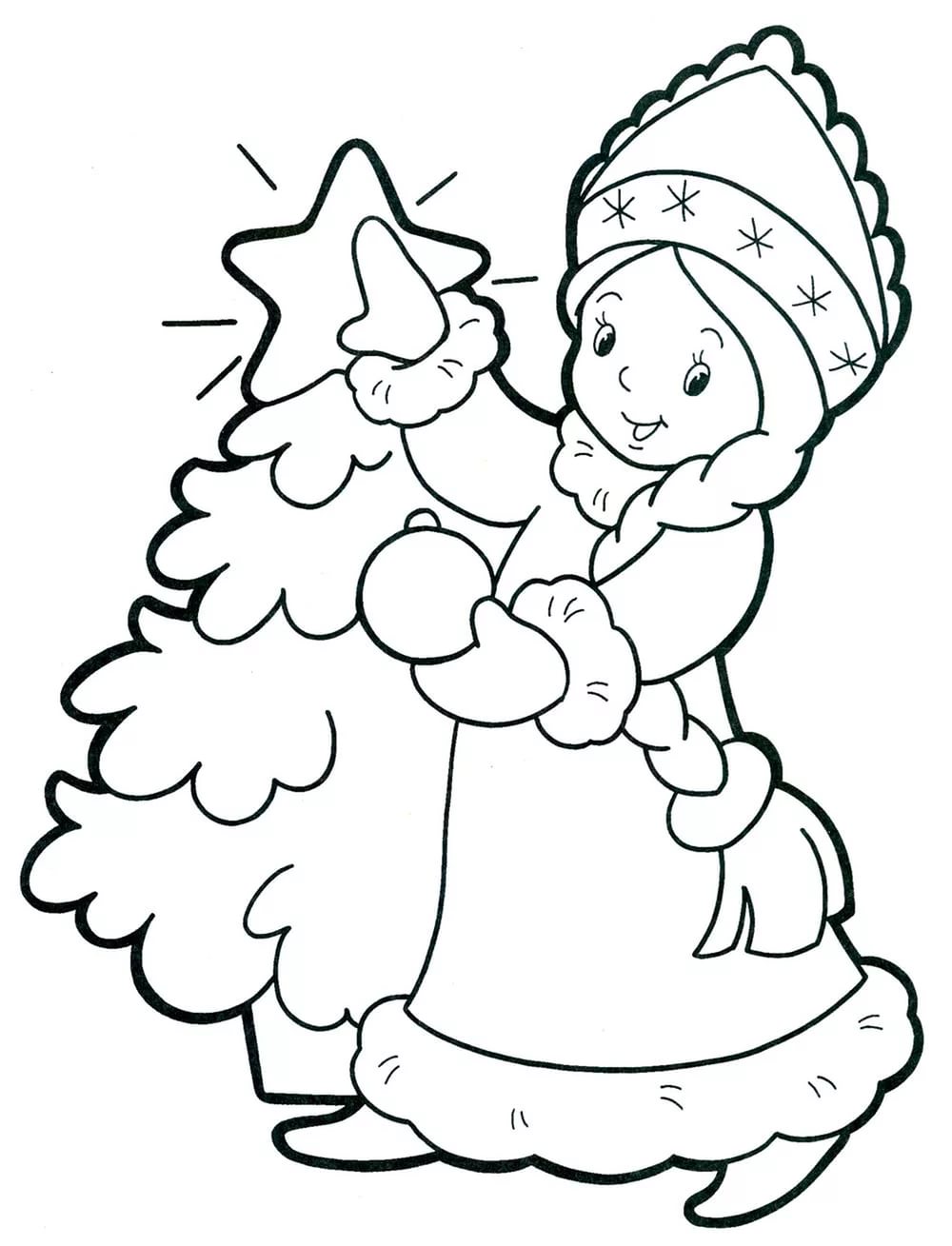 Сколько будет 2 * 3
8
6
10
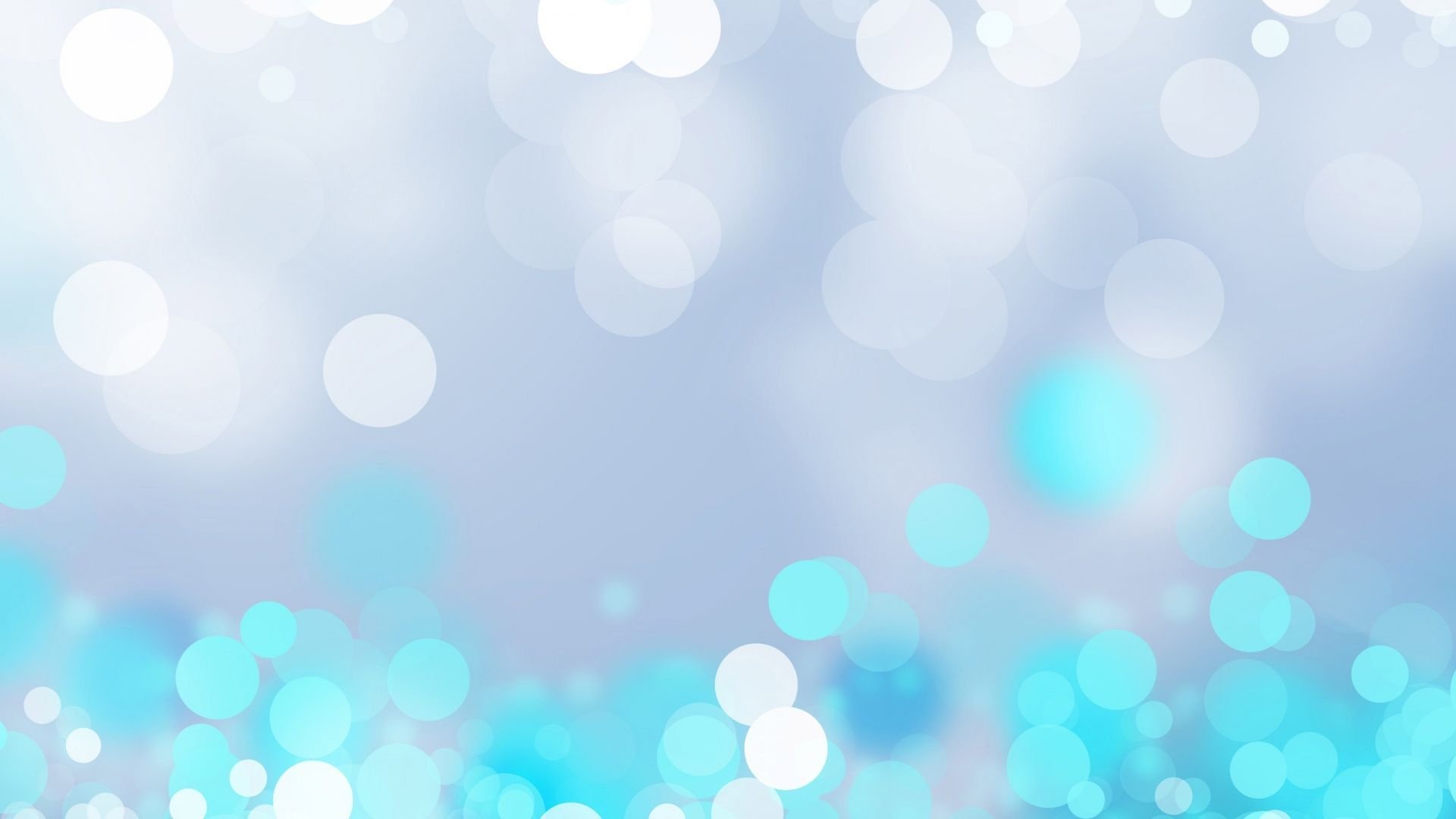 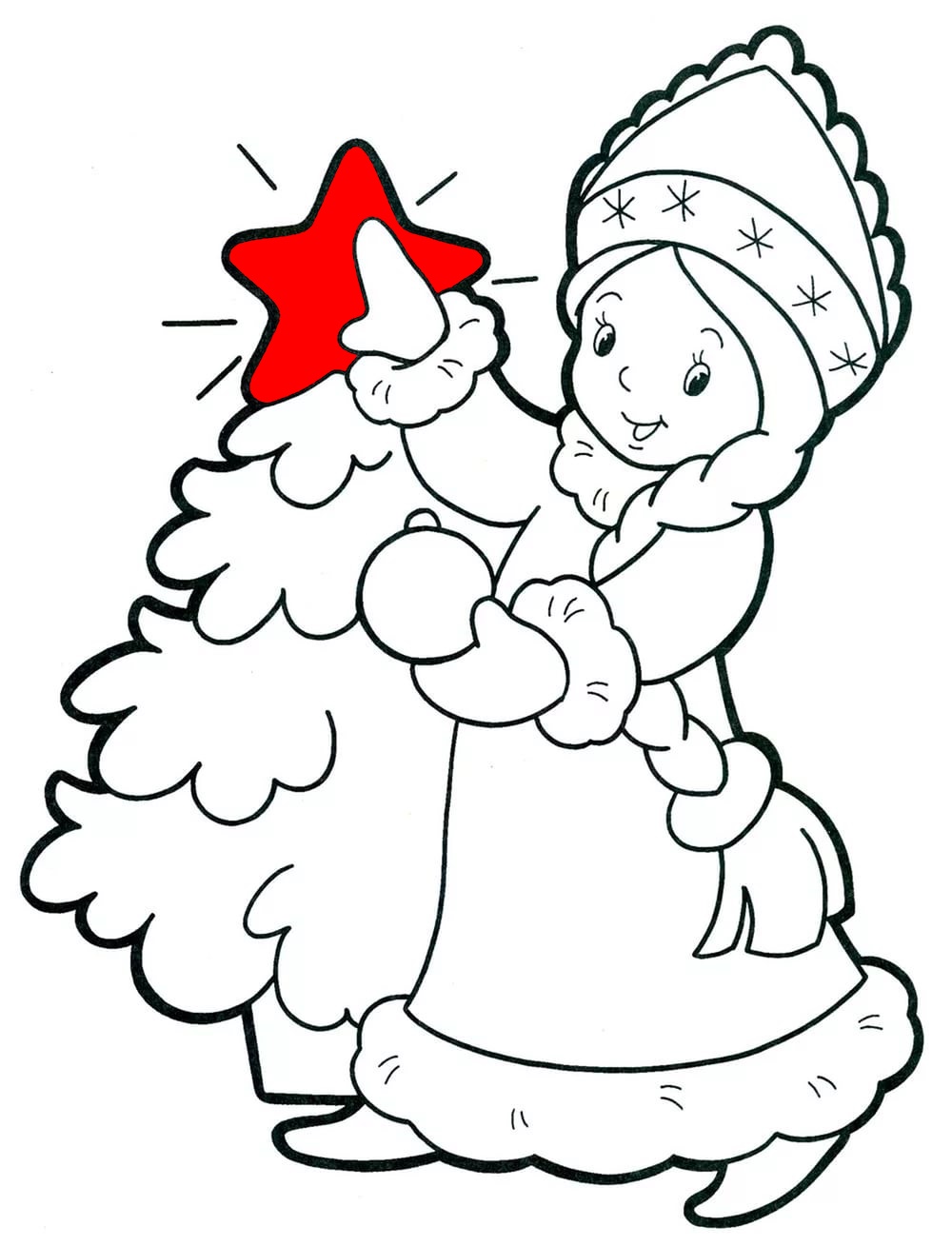 Сколько будет 2 * 5
10
7
12
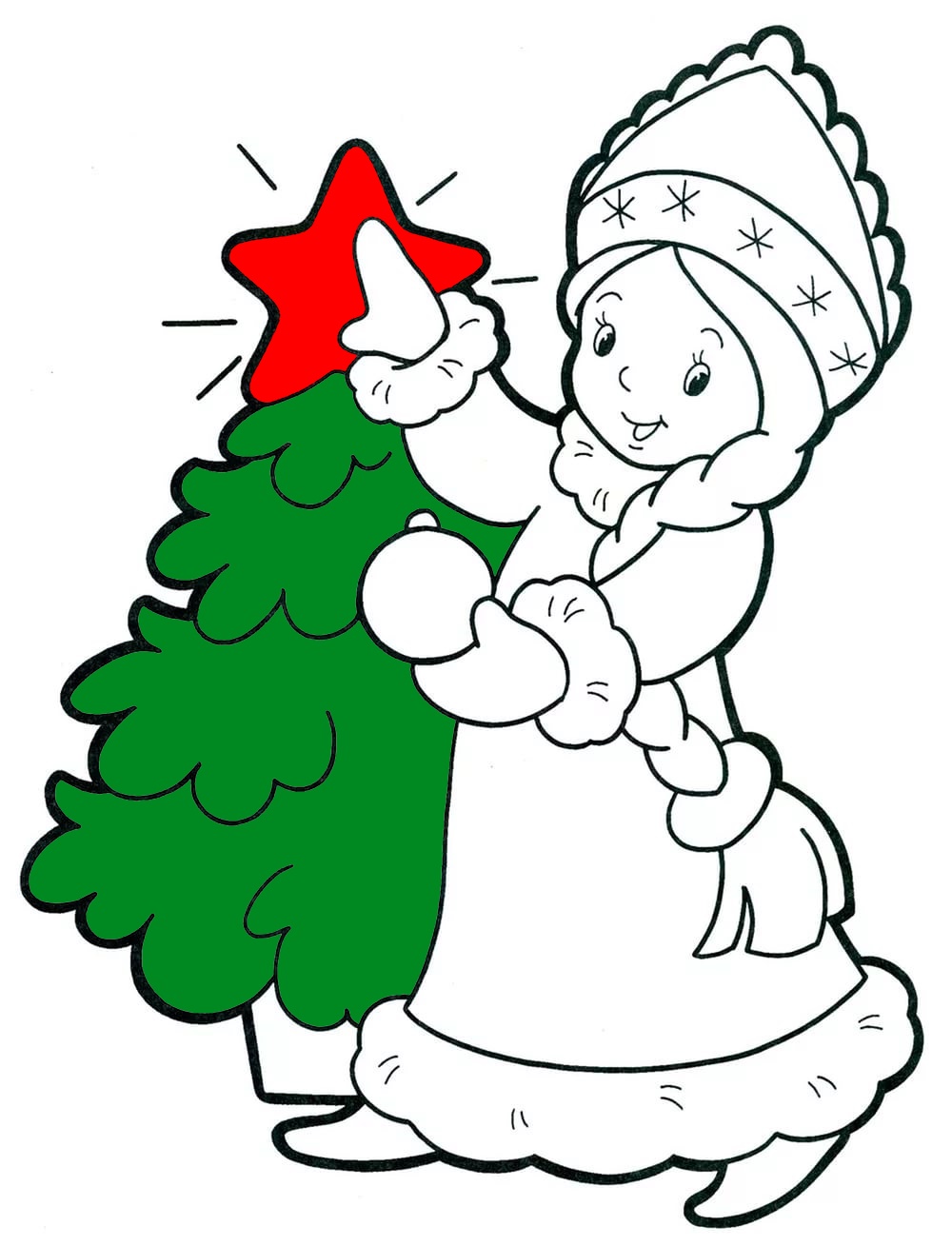 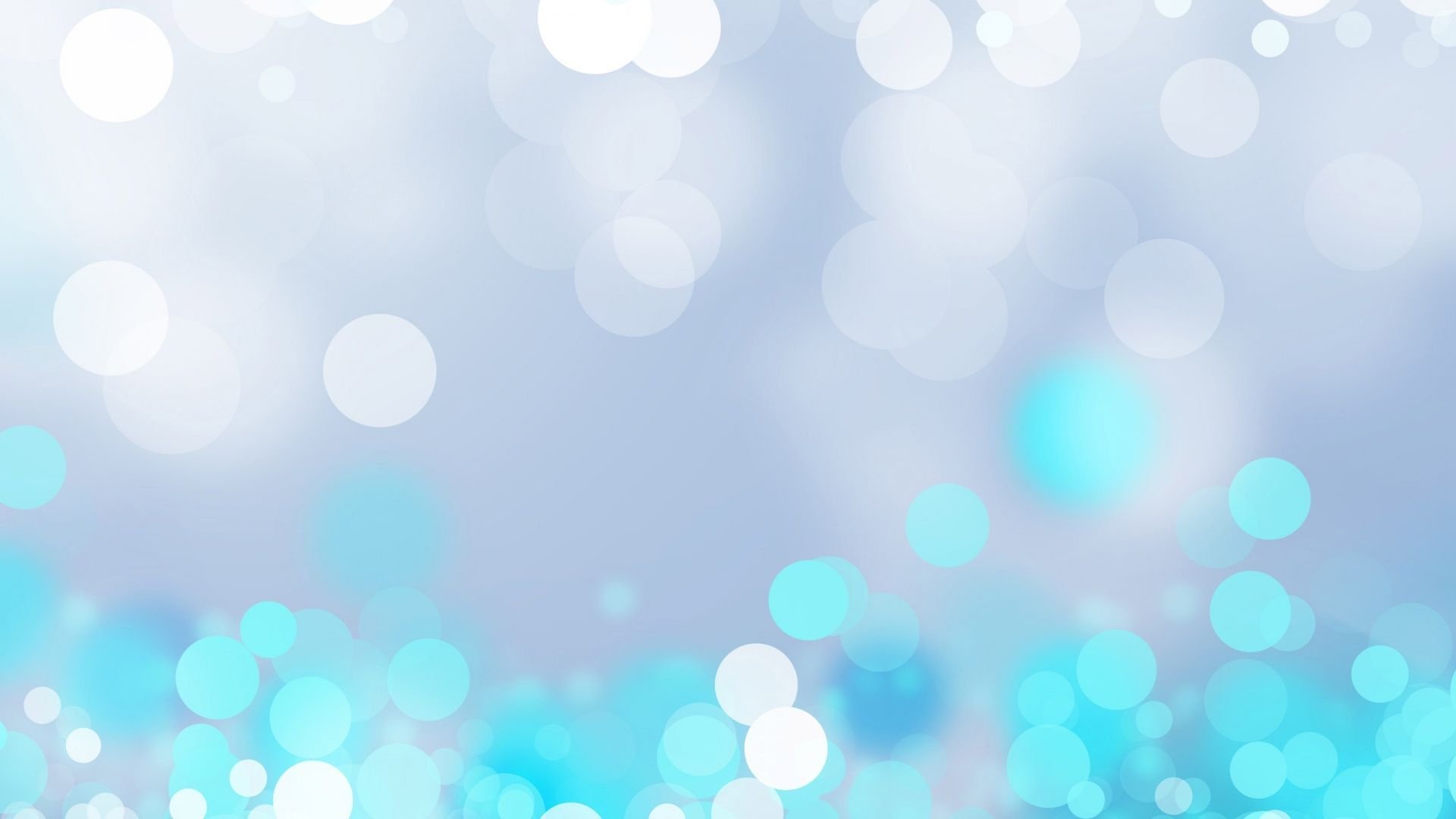 Сколько будет 3 * 3
9
12
6
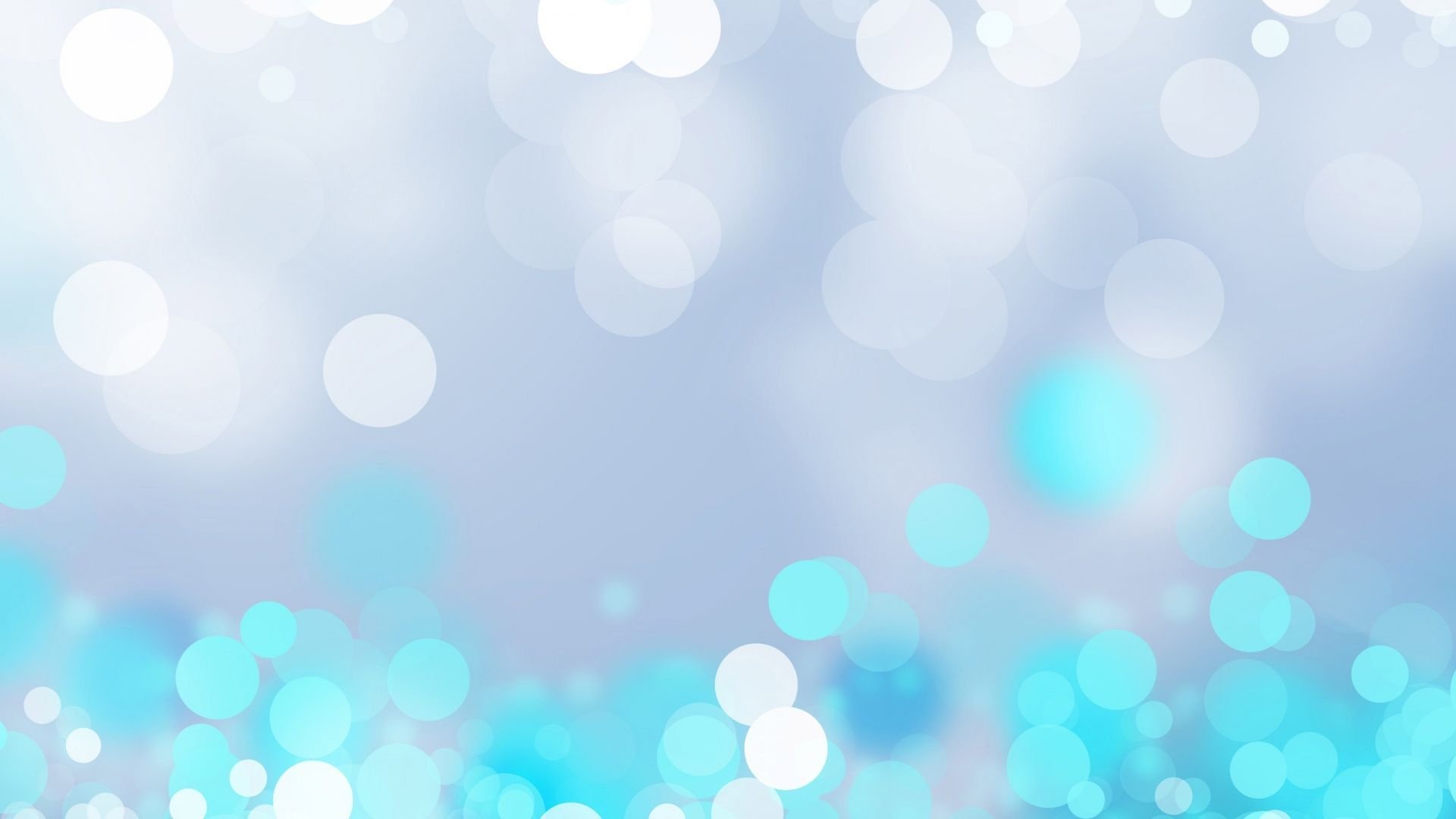 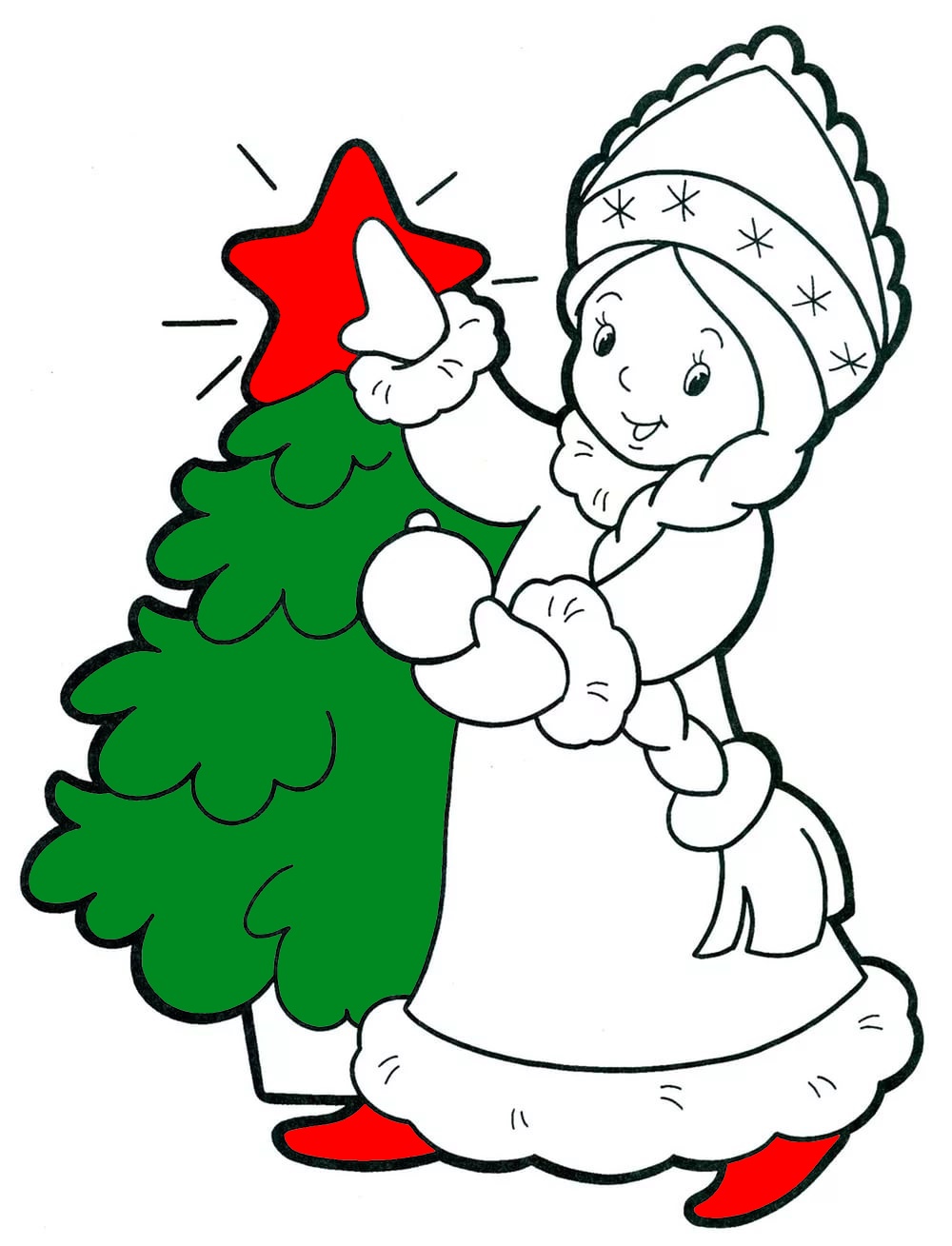 Сколько будет 2 * 6
8
10
12
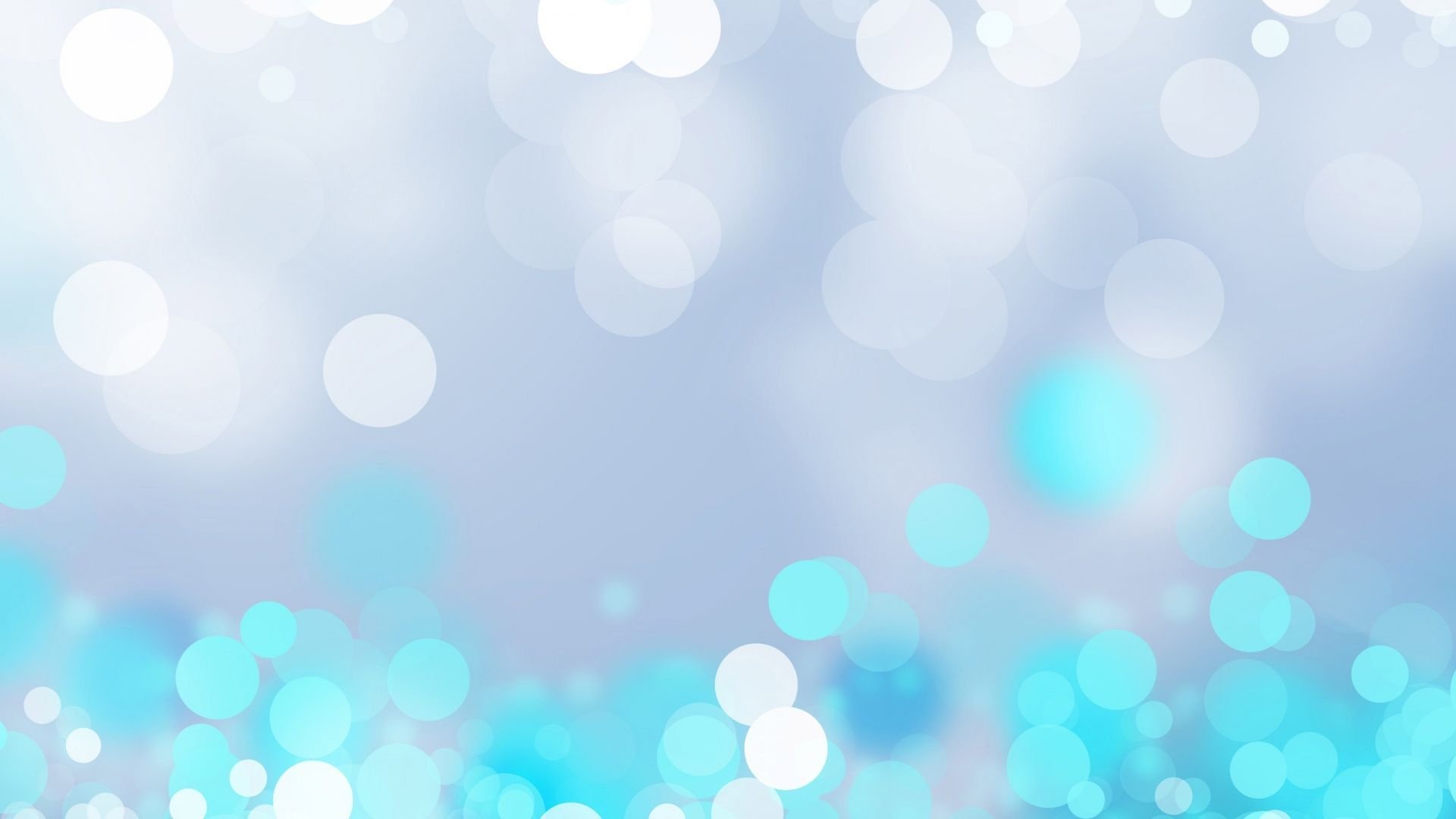 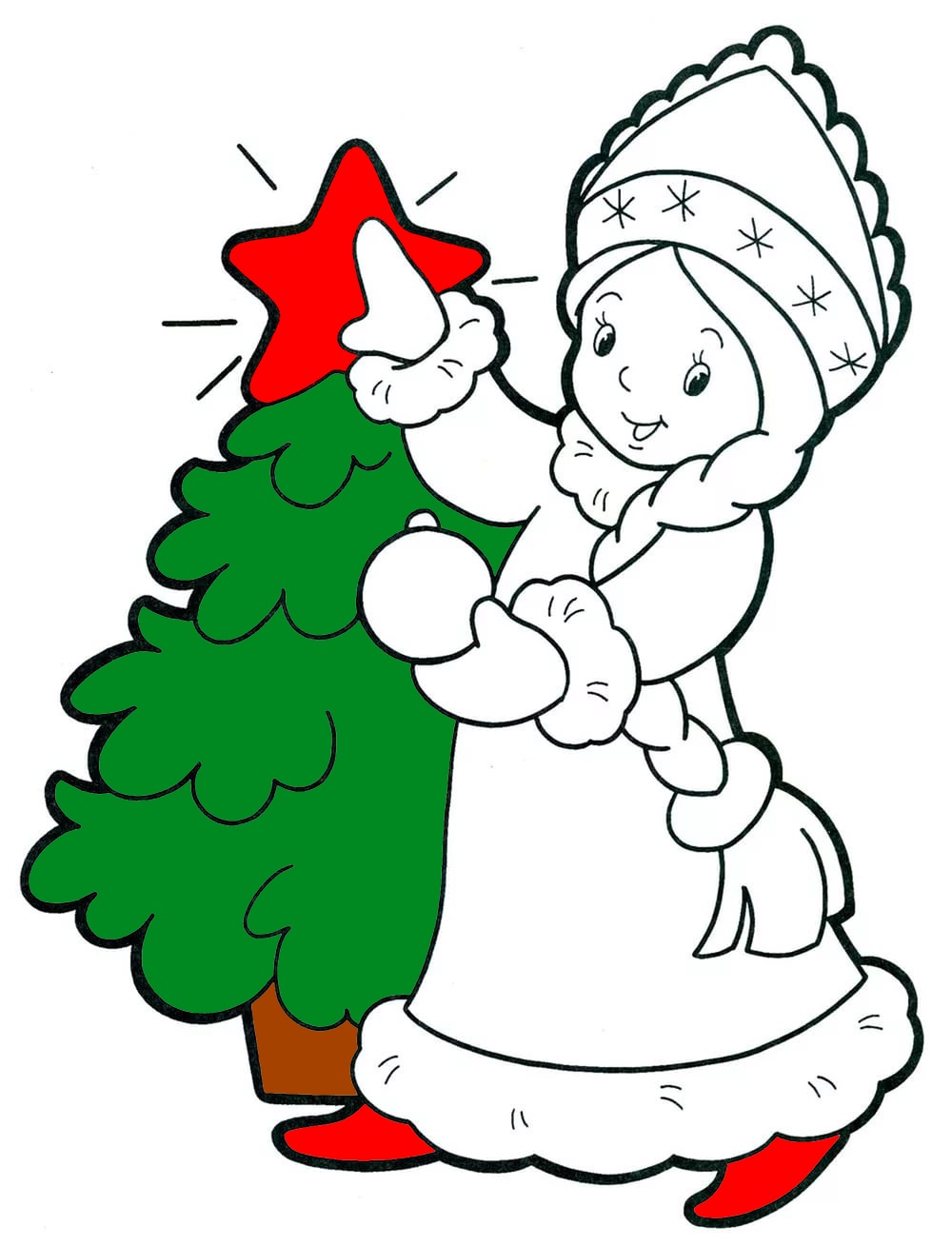 Сколько будет 2 * 7
14
9
12
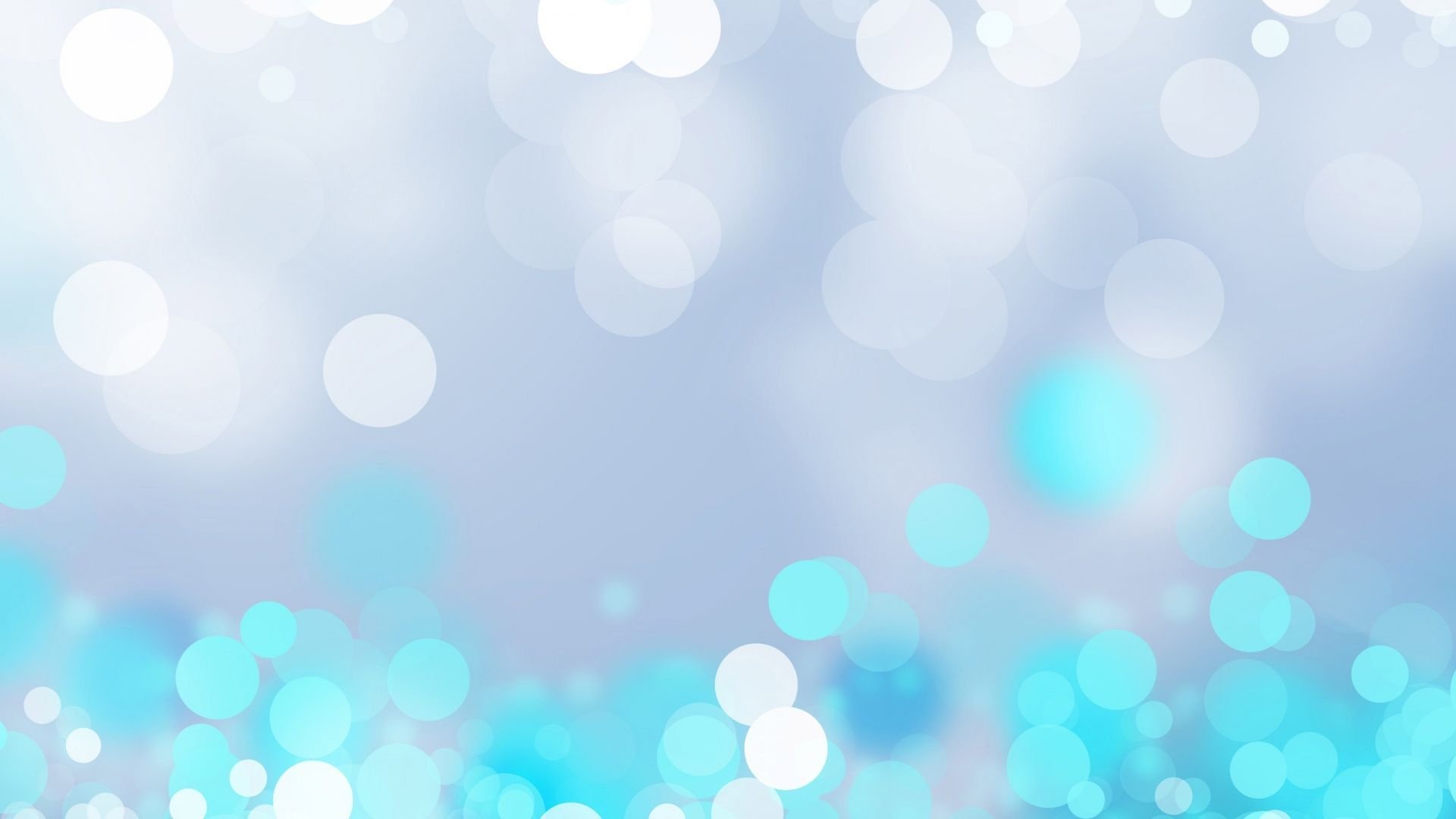 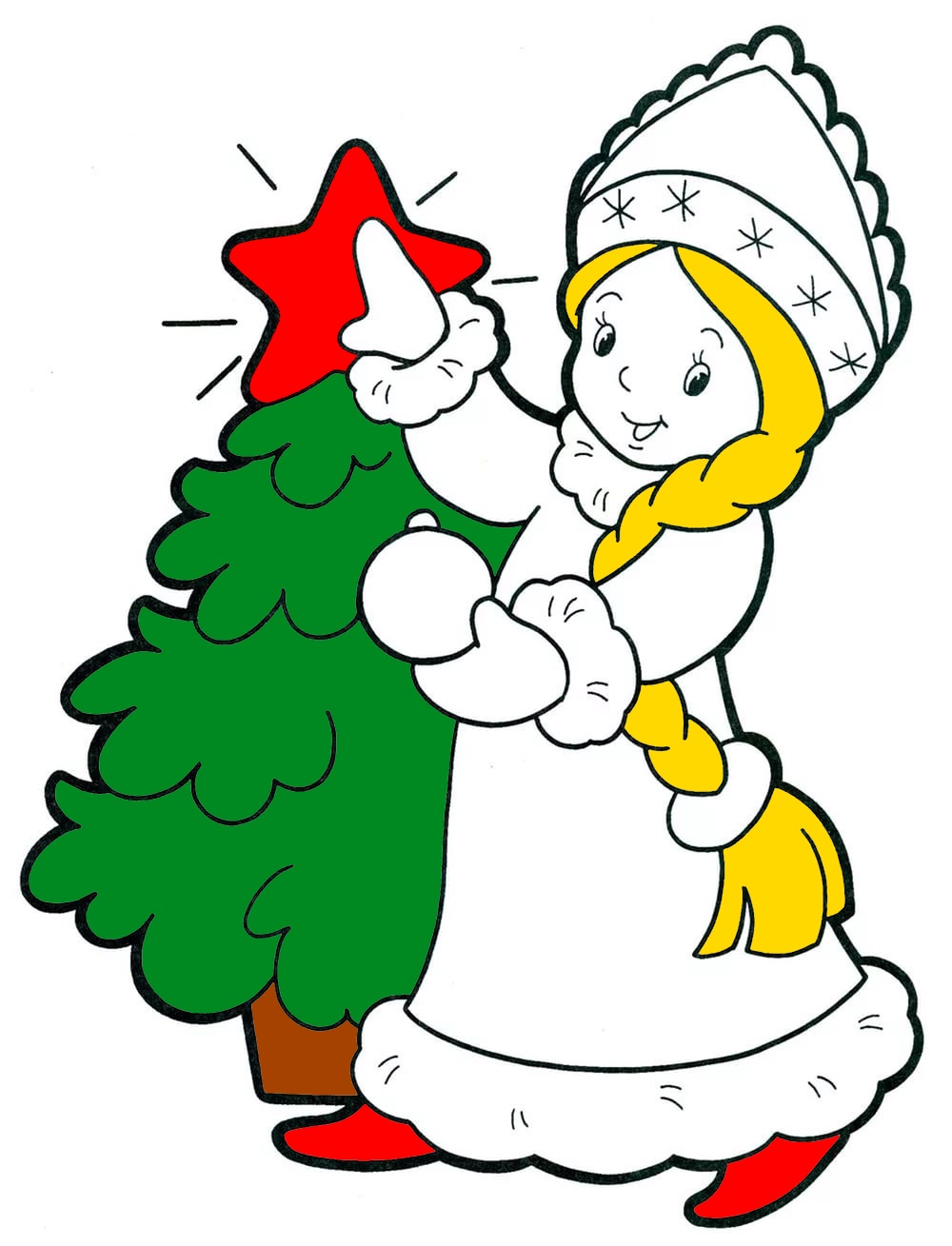 Сколько будет 3 * 4
15
17
12
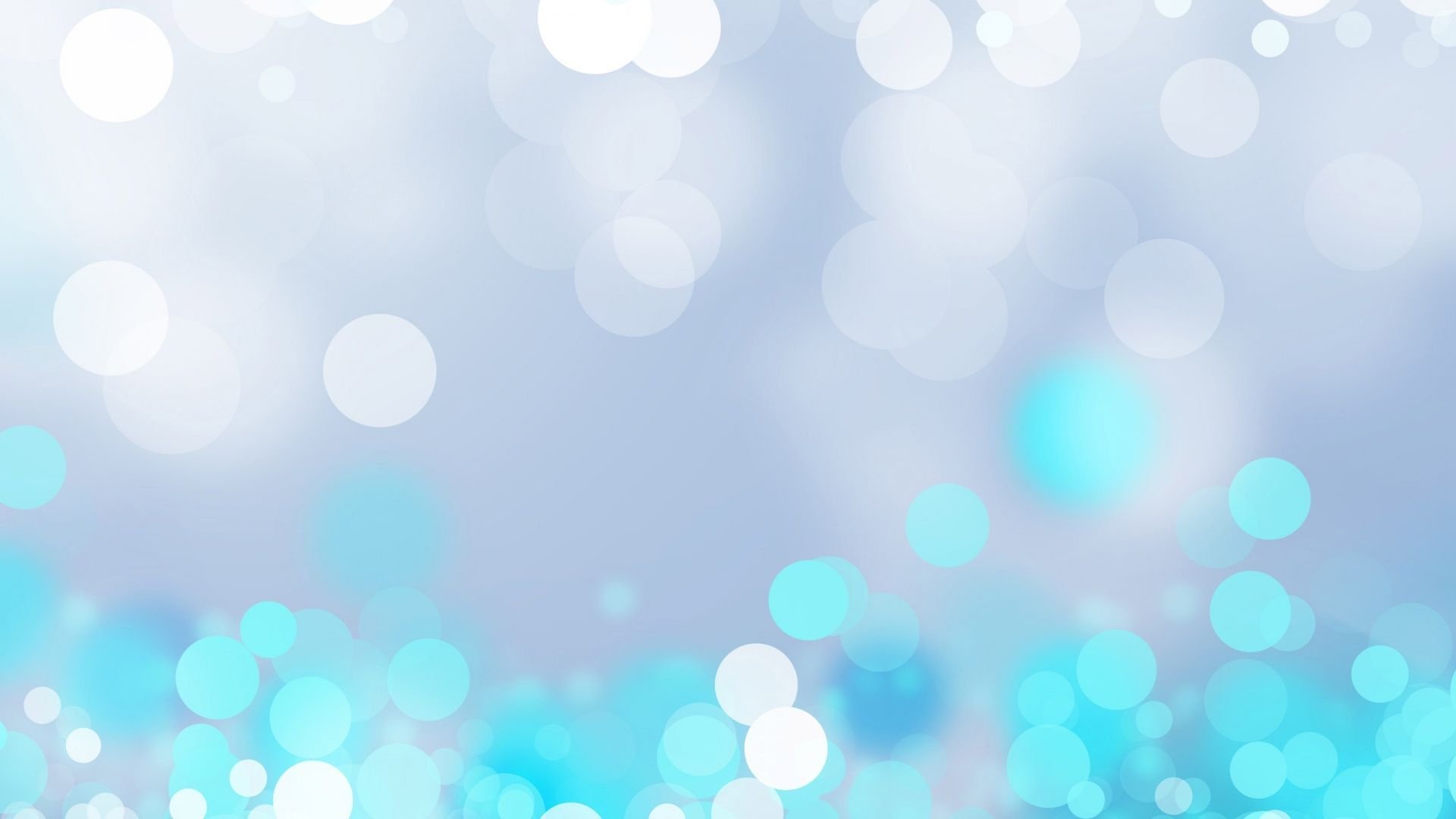 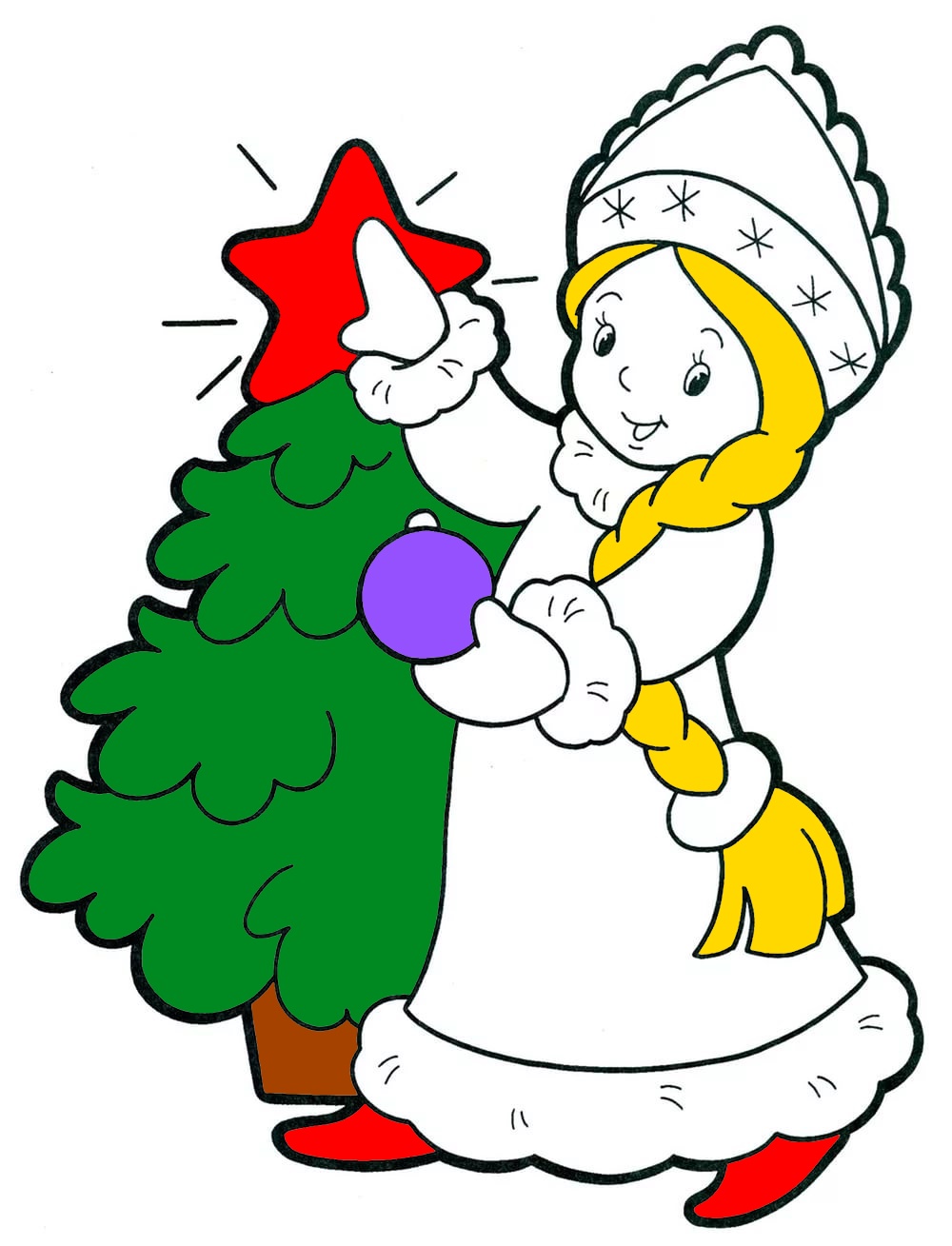 Сколько будет 2 * 2
2
6
4
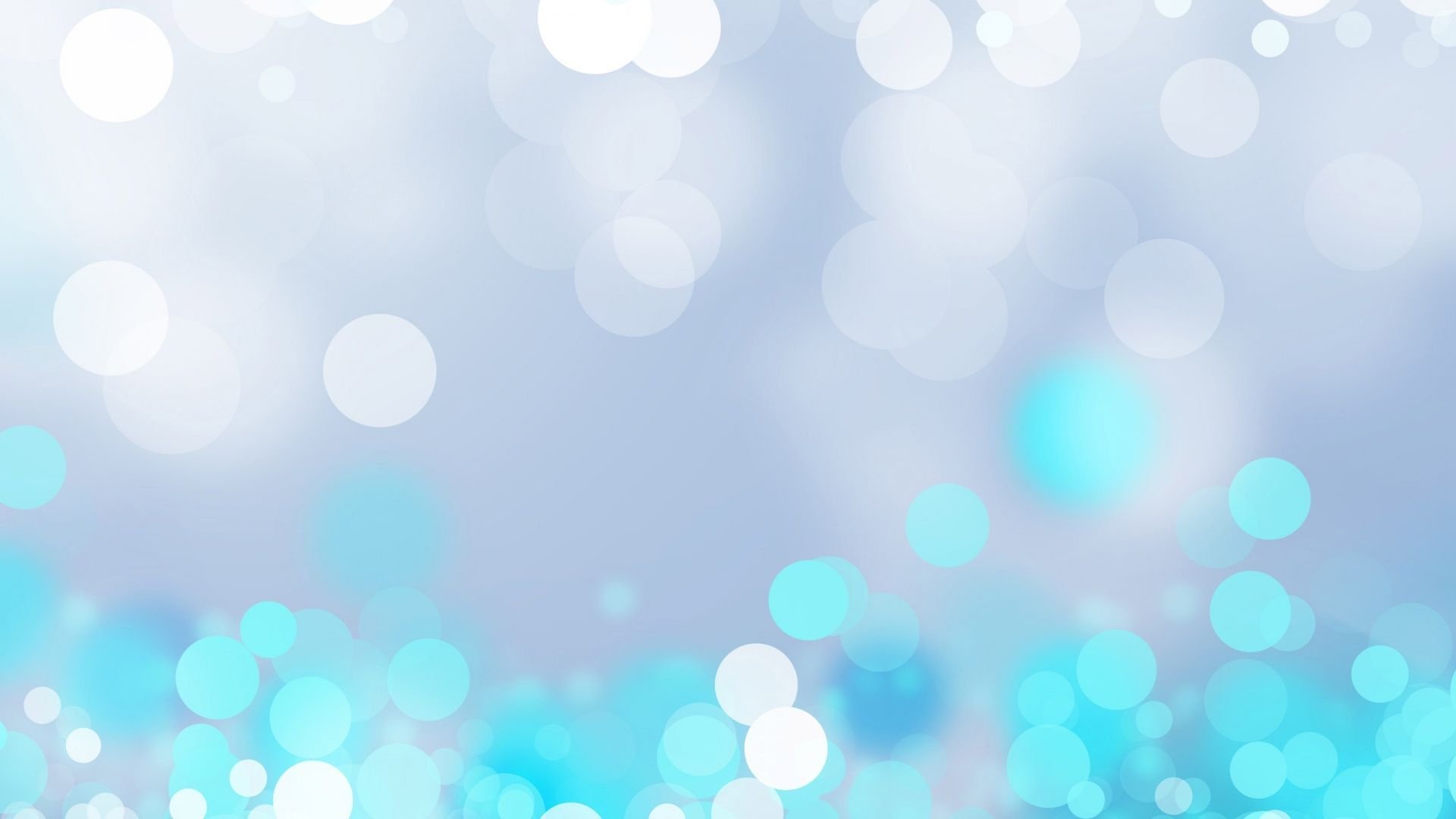 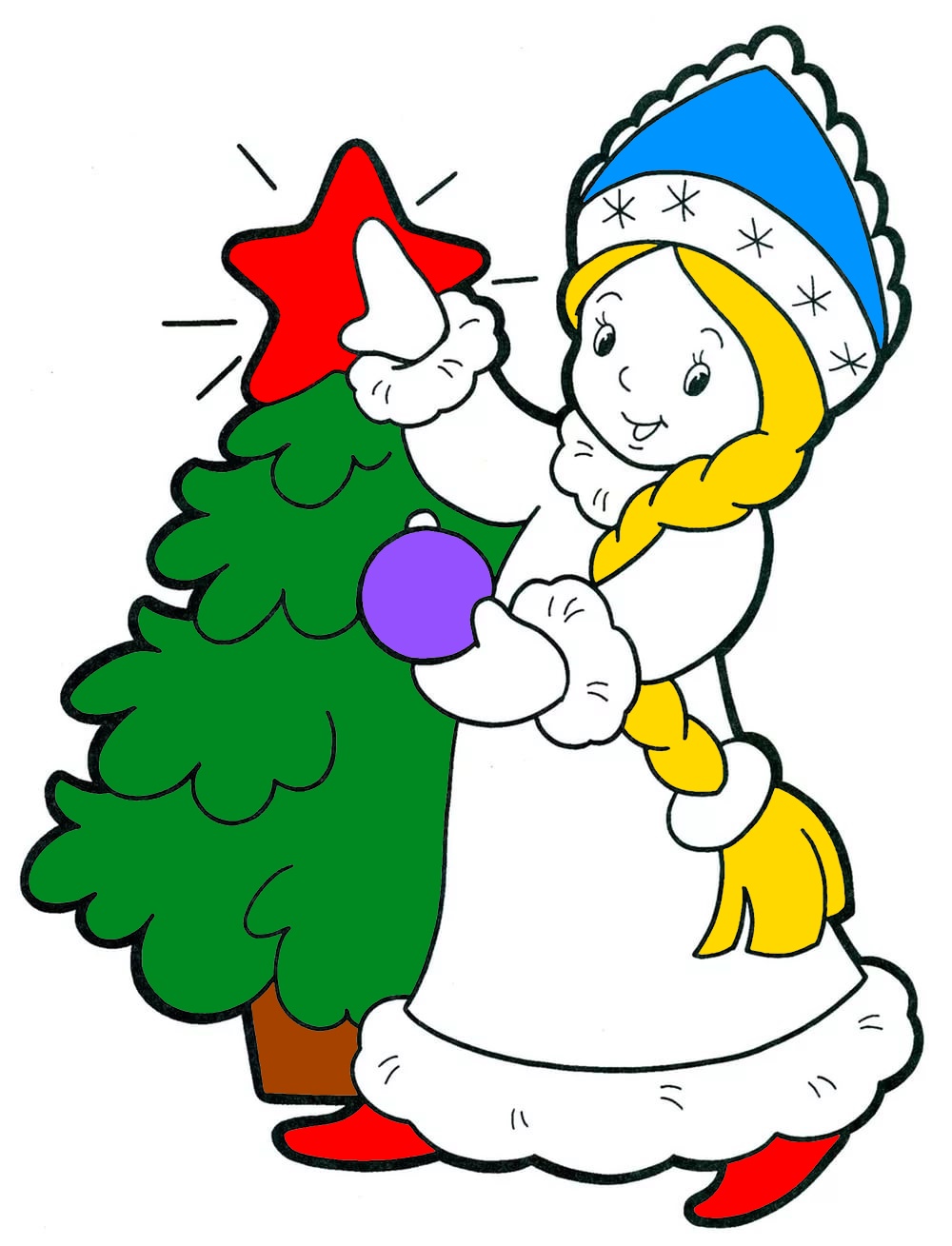 Сколько будет 2 * 8
10
18
16
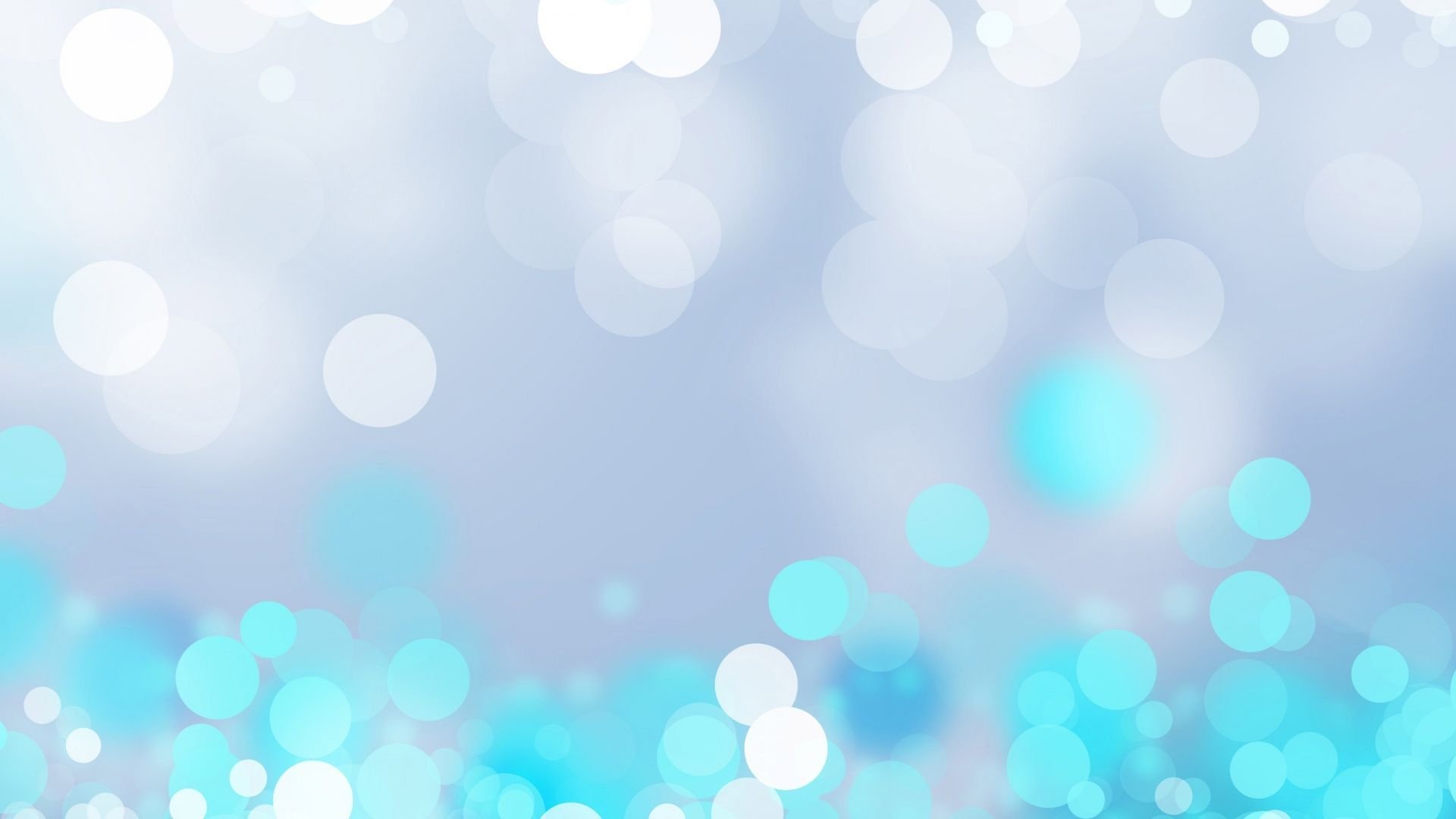 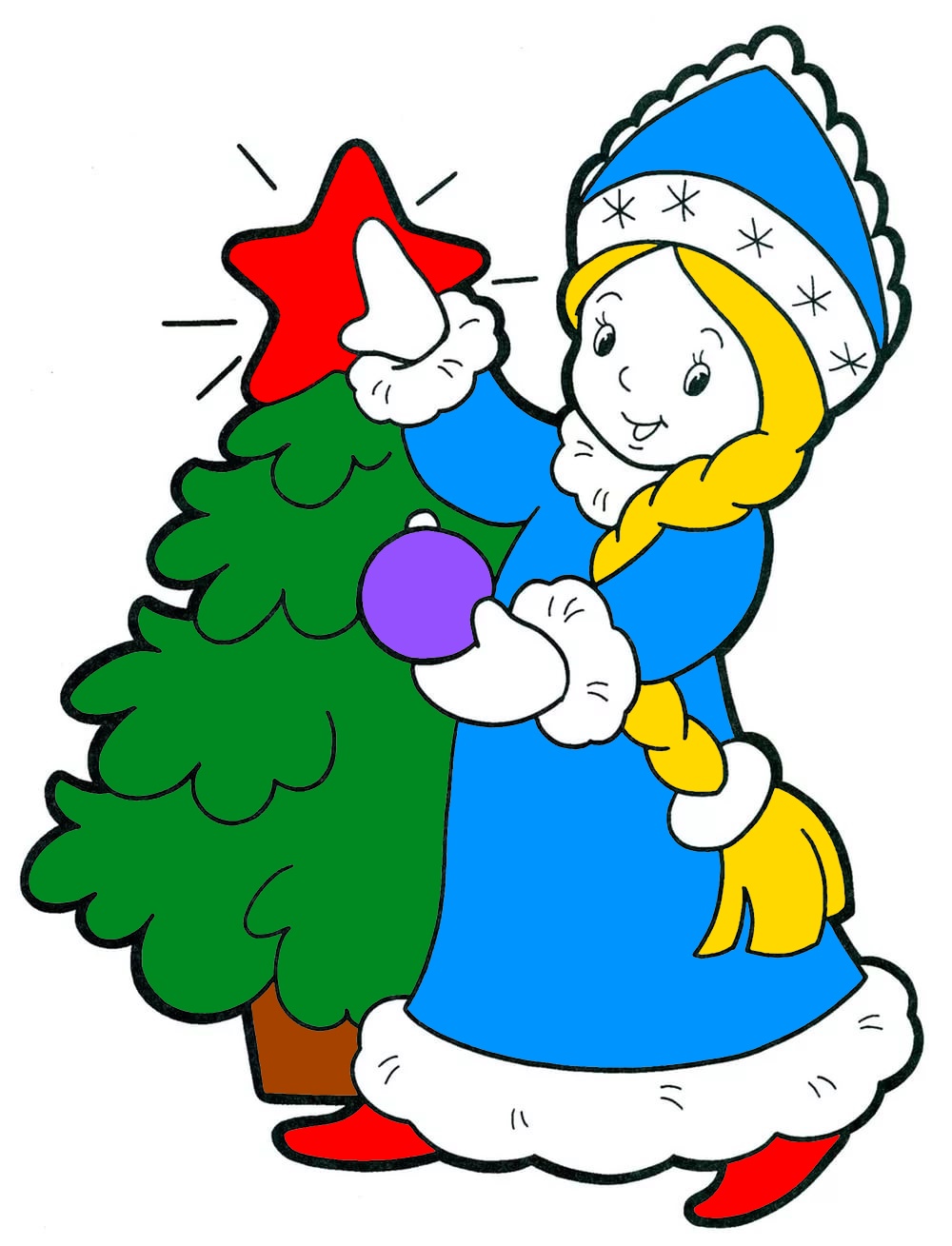 Сколько будет 3 * 5
8
15
12
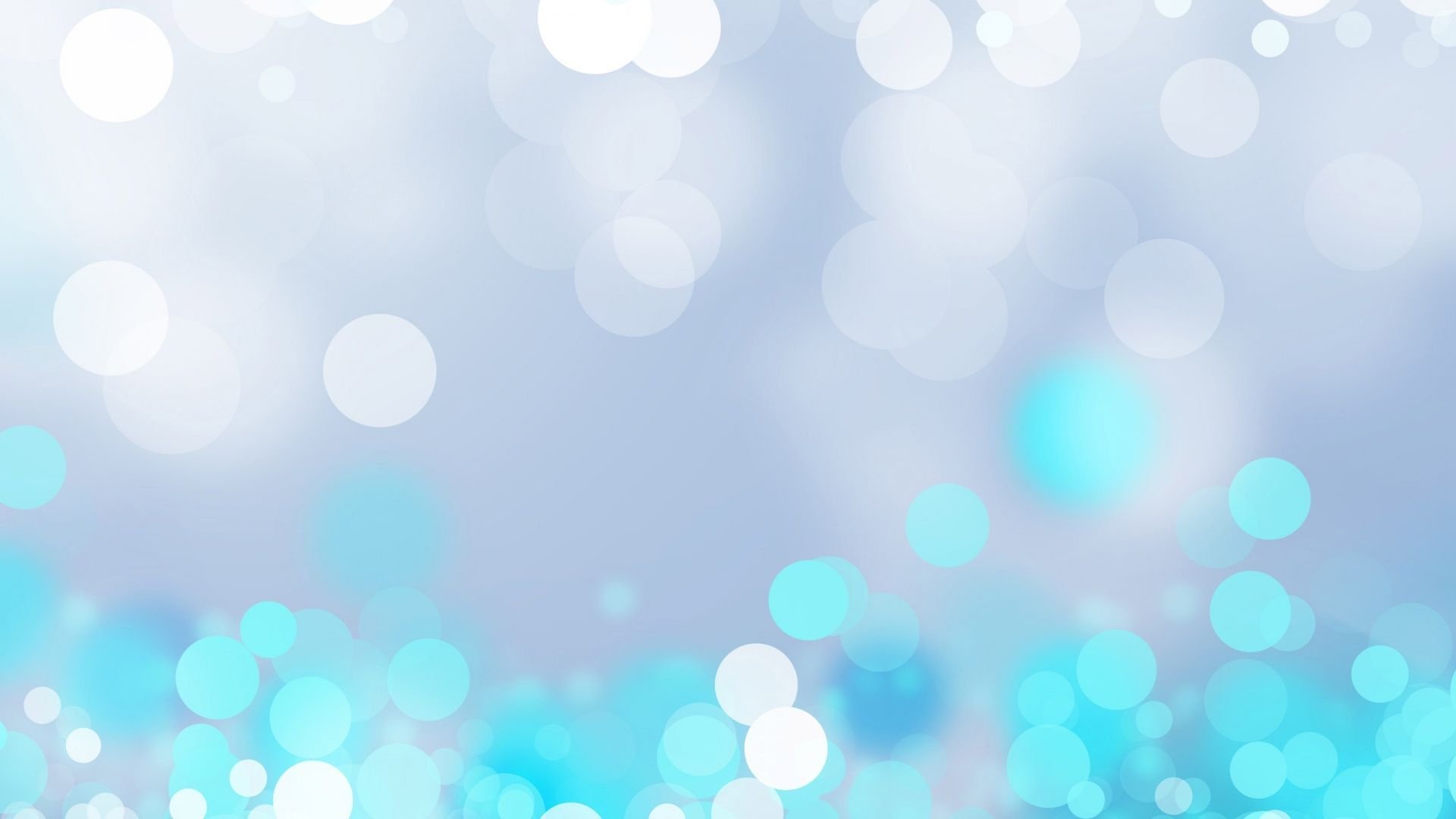 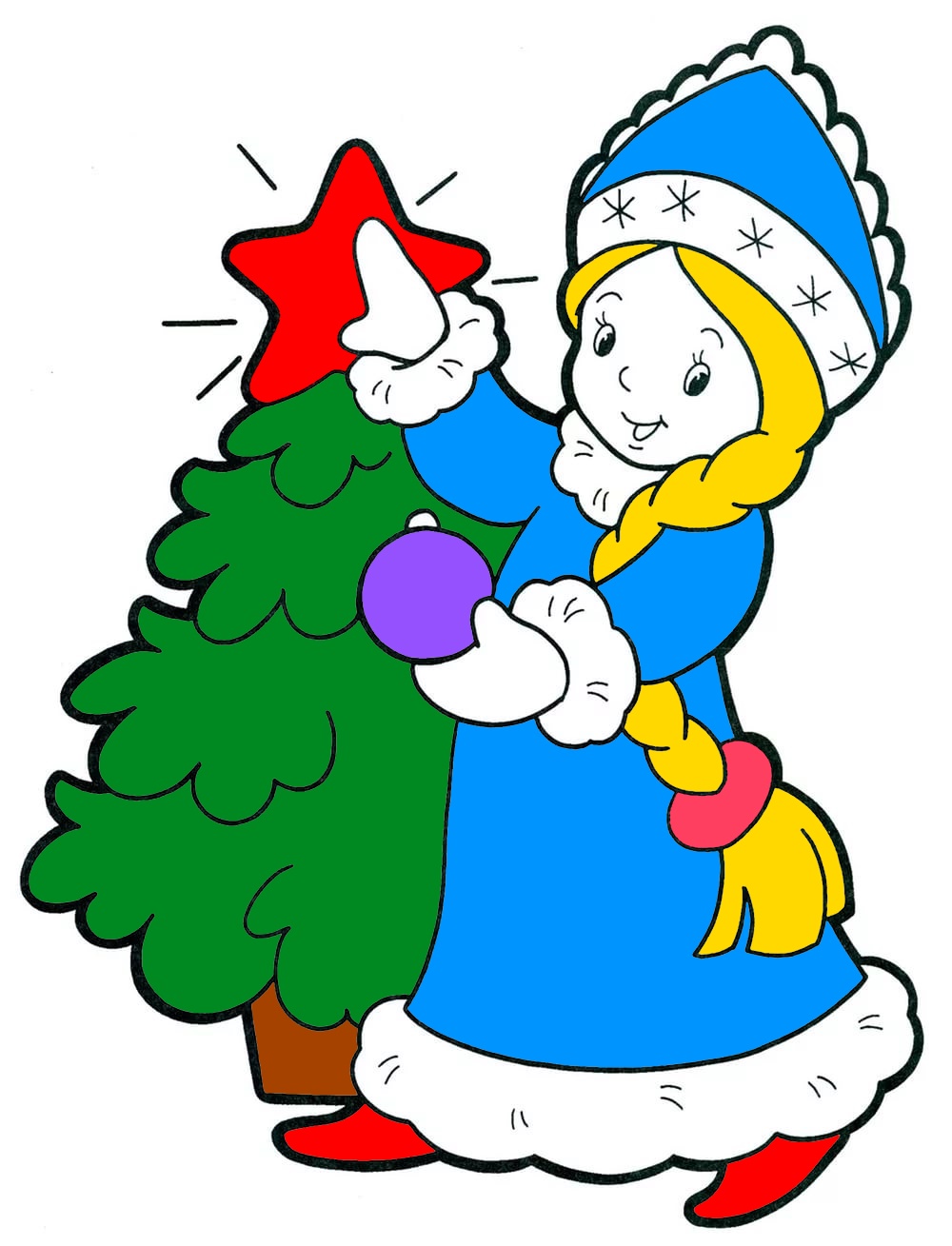 Сколько будет 2 * 4
8
6
10
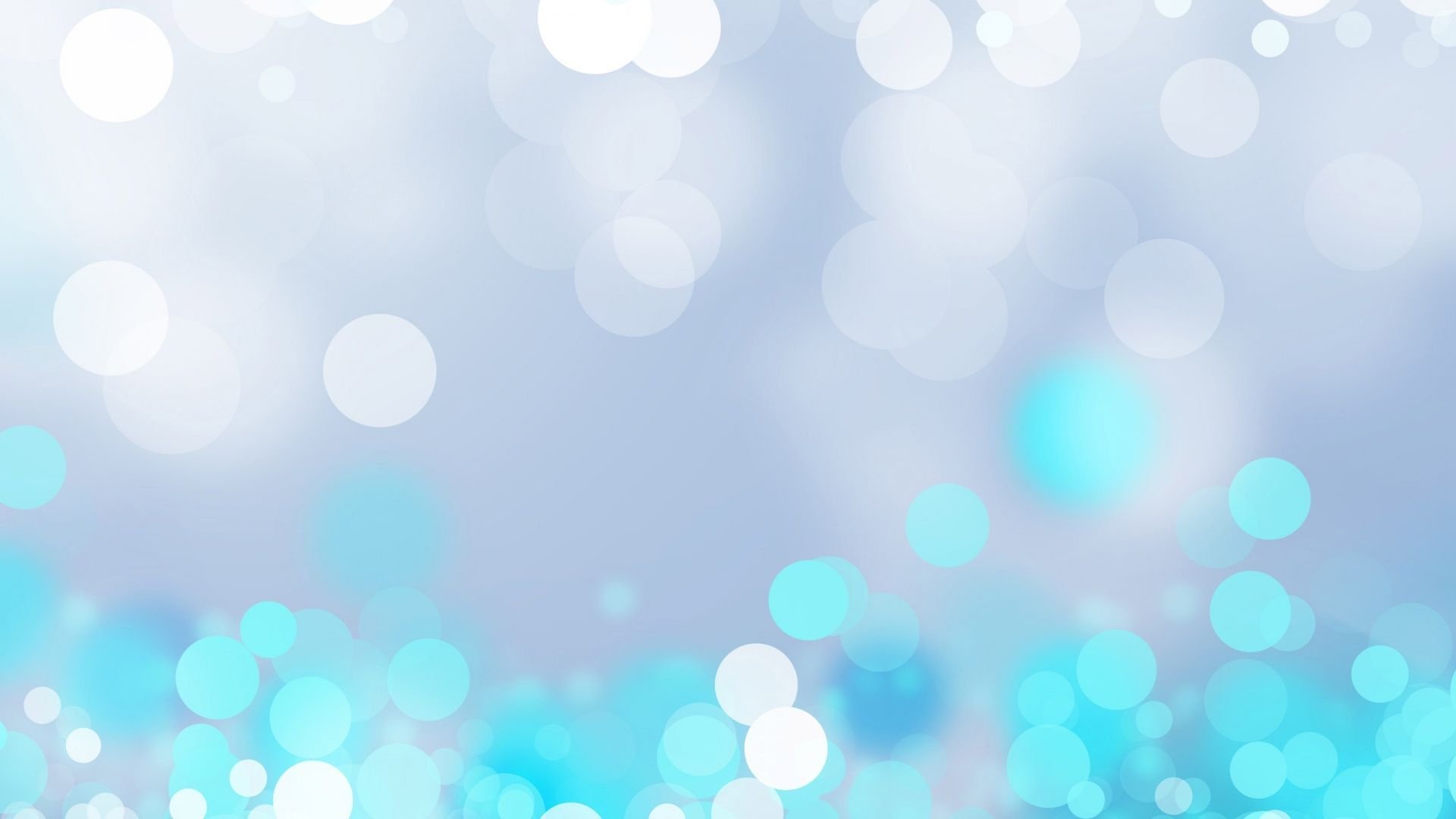 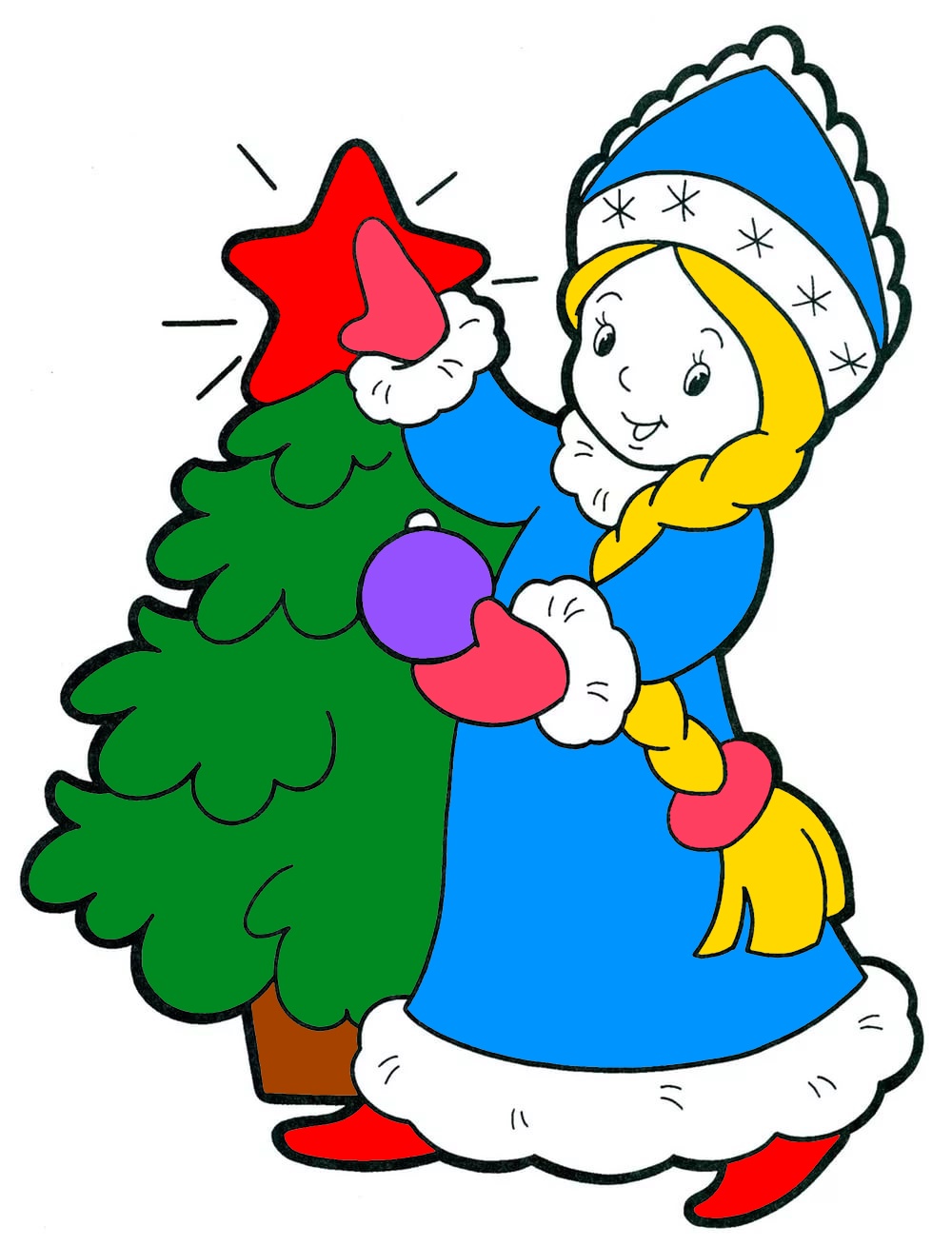 Сколько будет 3 * 2
5
6
9
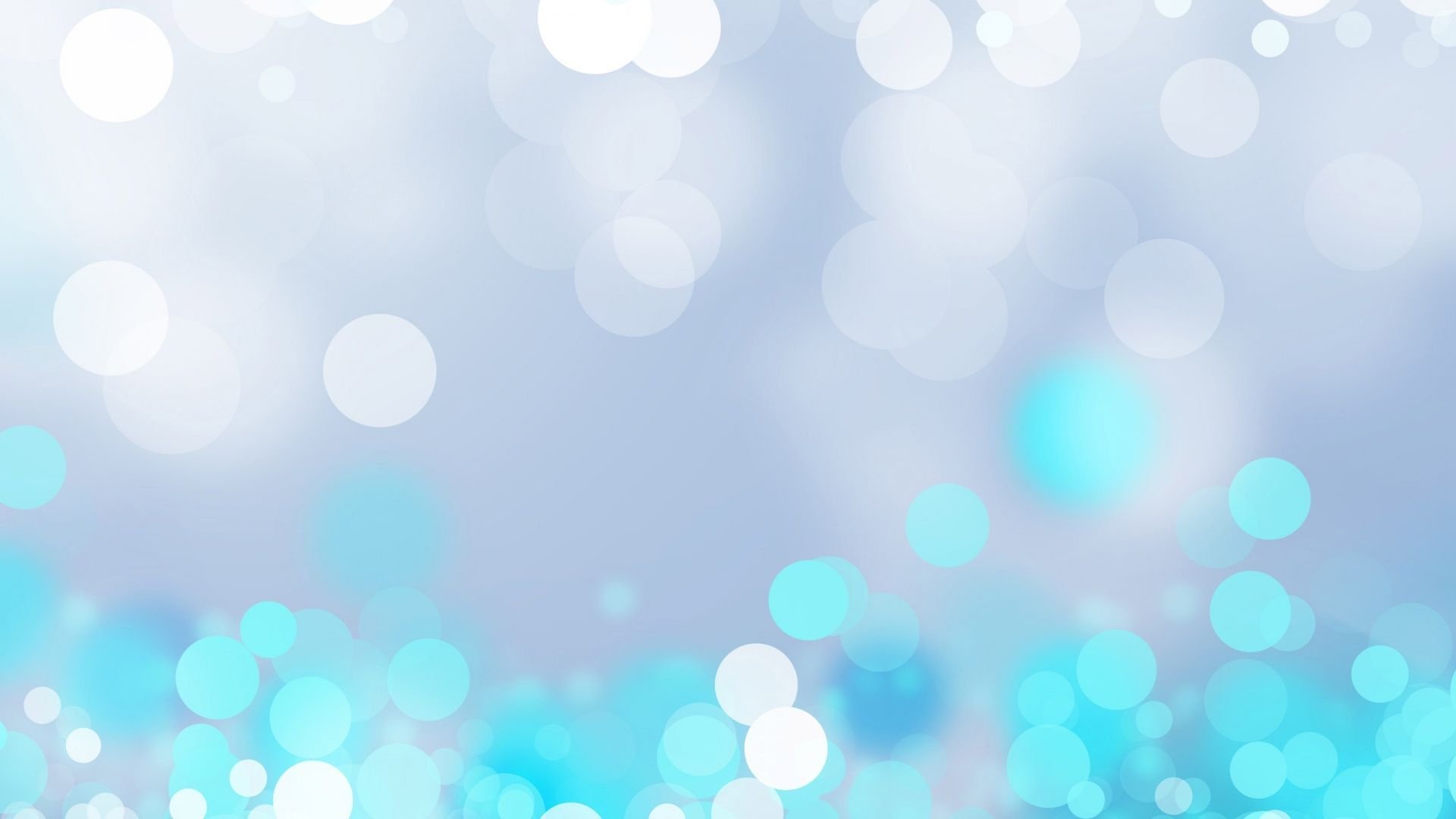 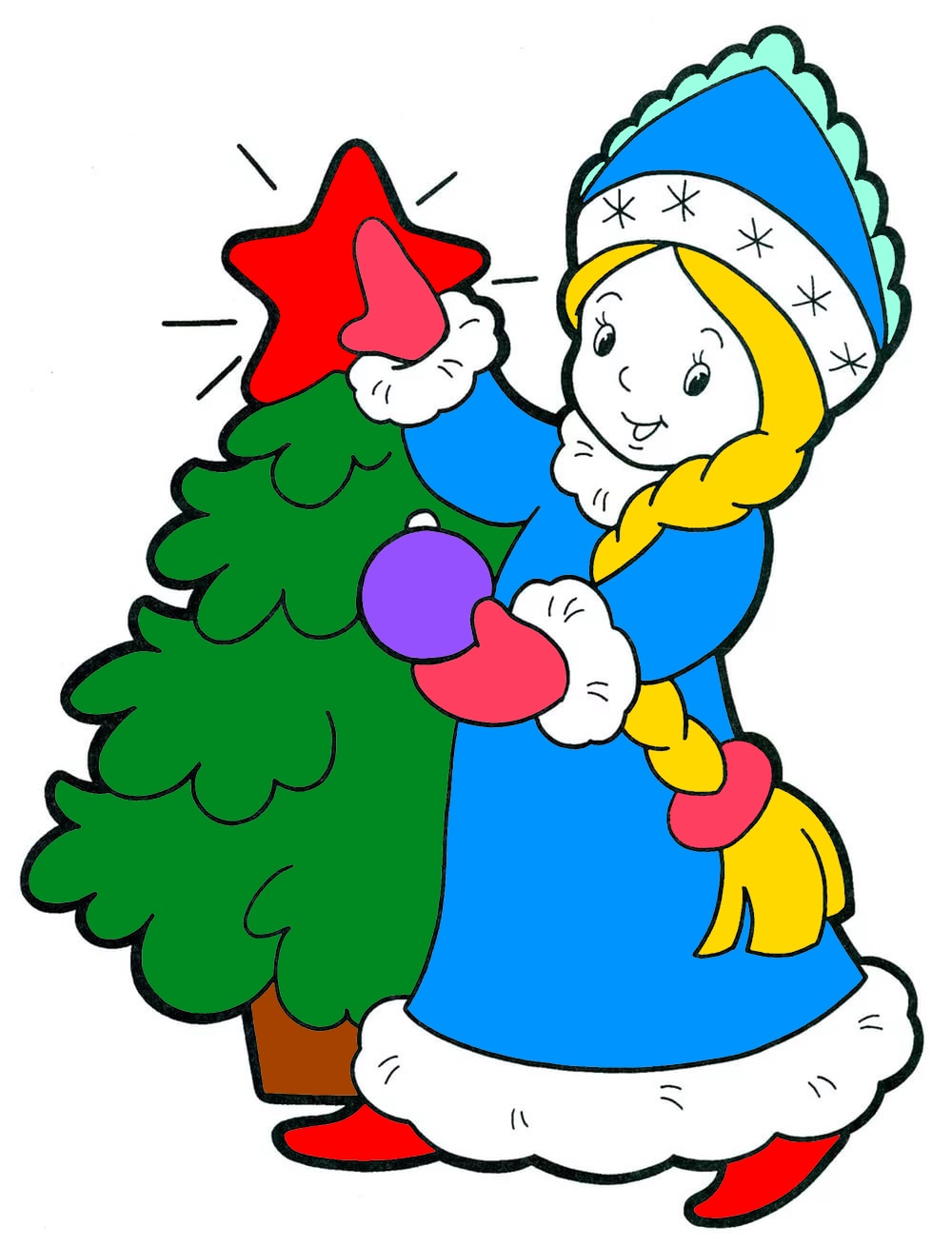 Сколько будет  3 * 7
21
10
18
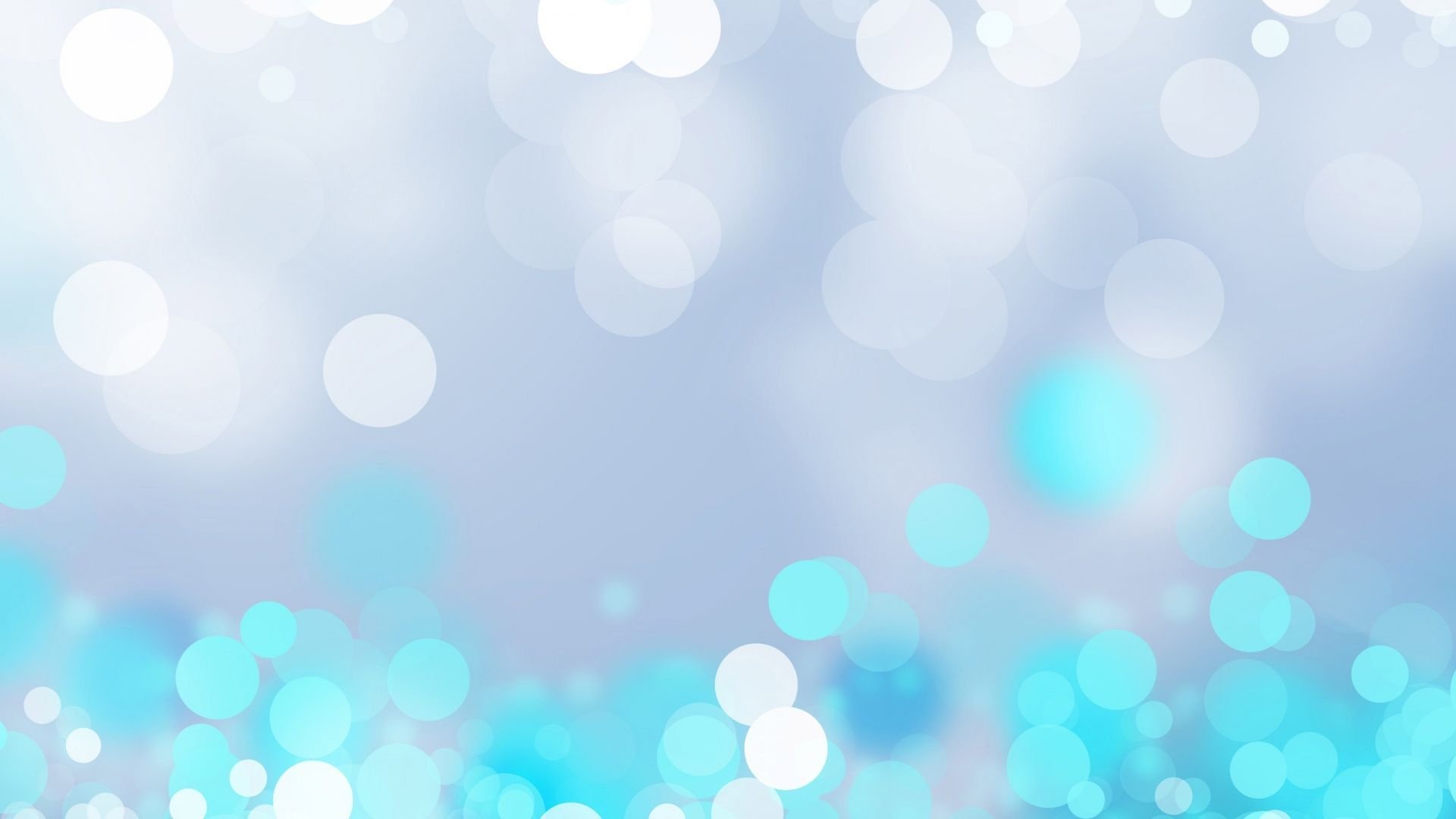 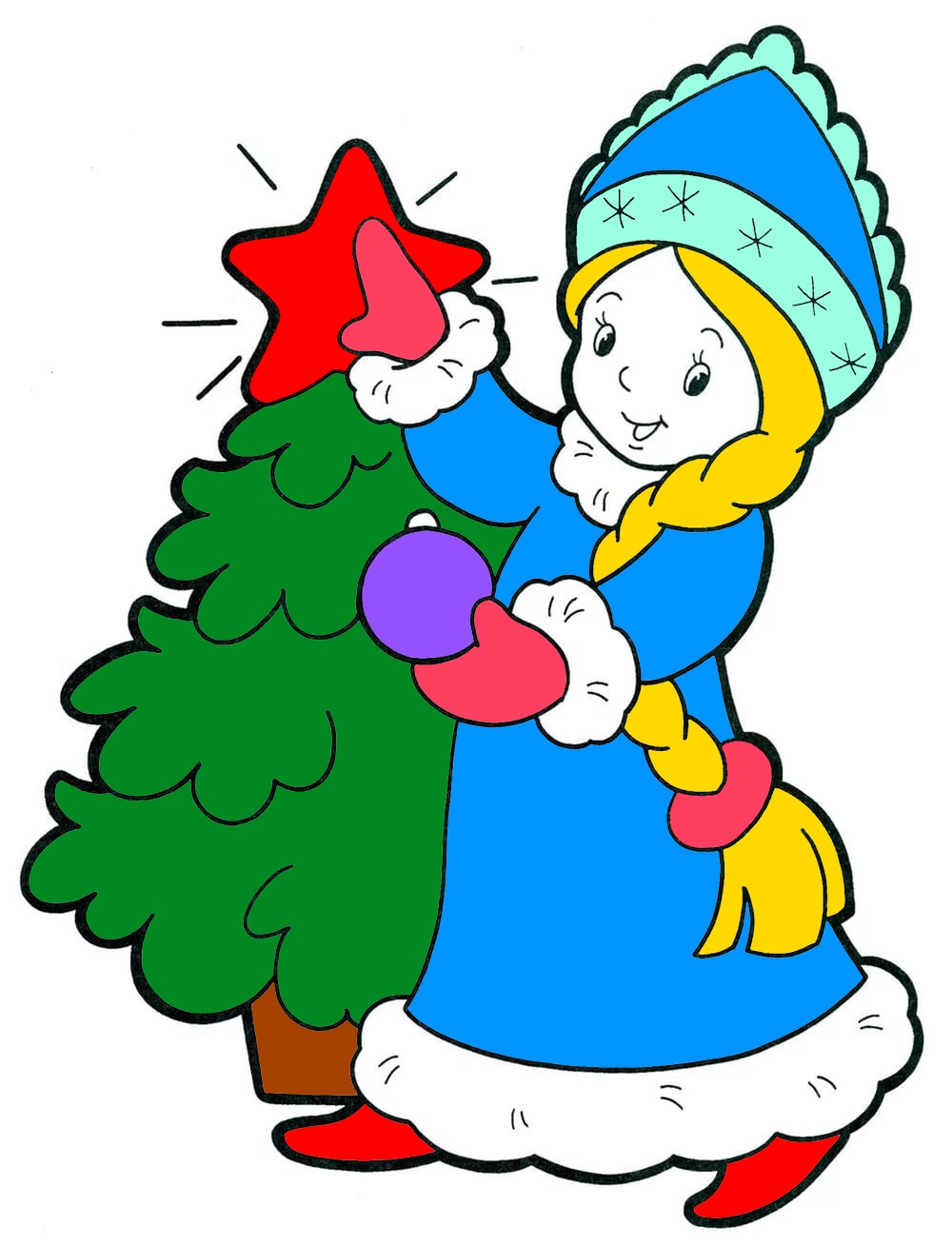 Сколько будет  3 * 9
12
27
15
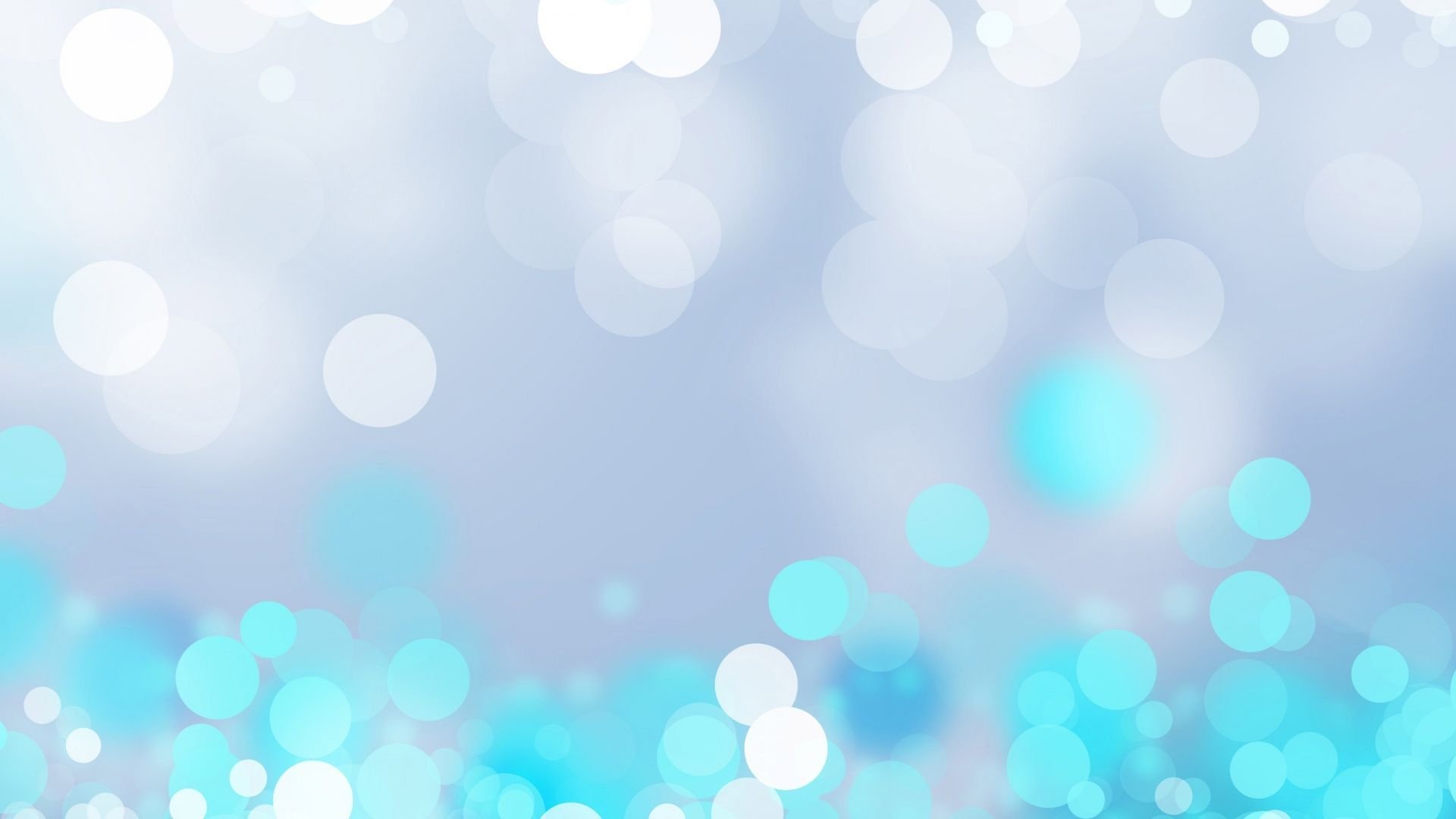 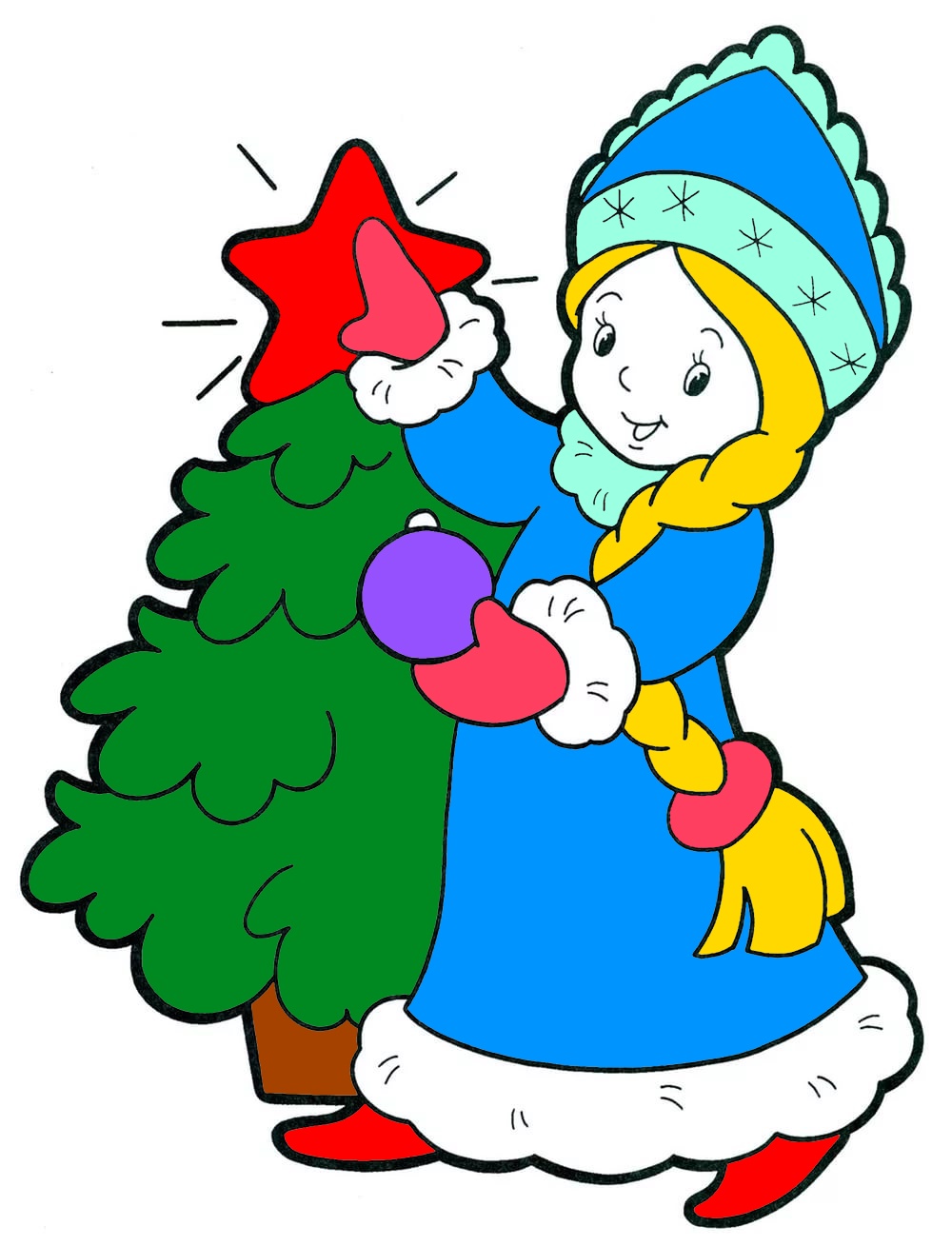 Сколько будет  2 * 10
22
20
12
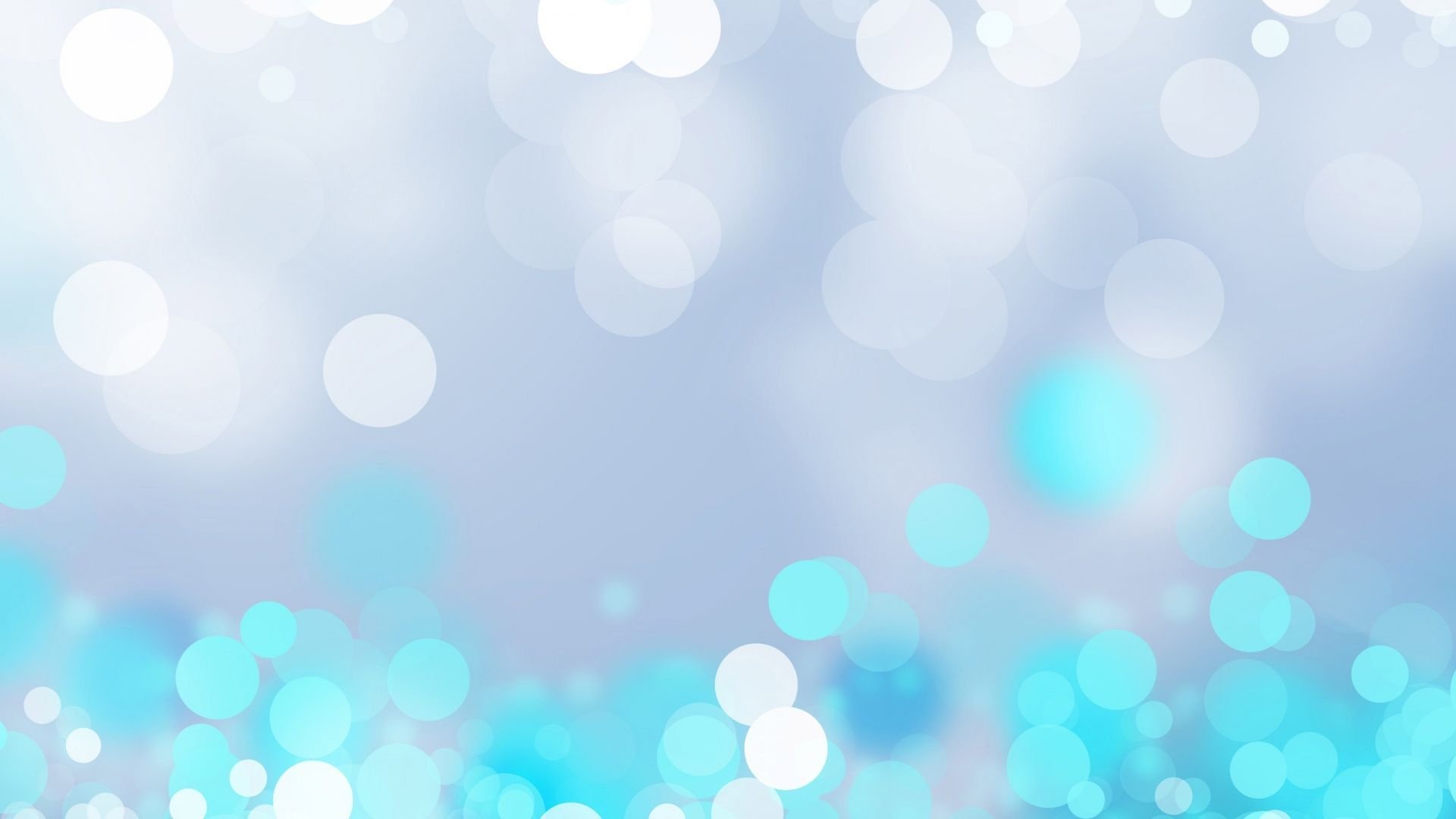 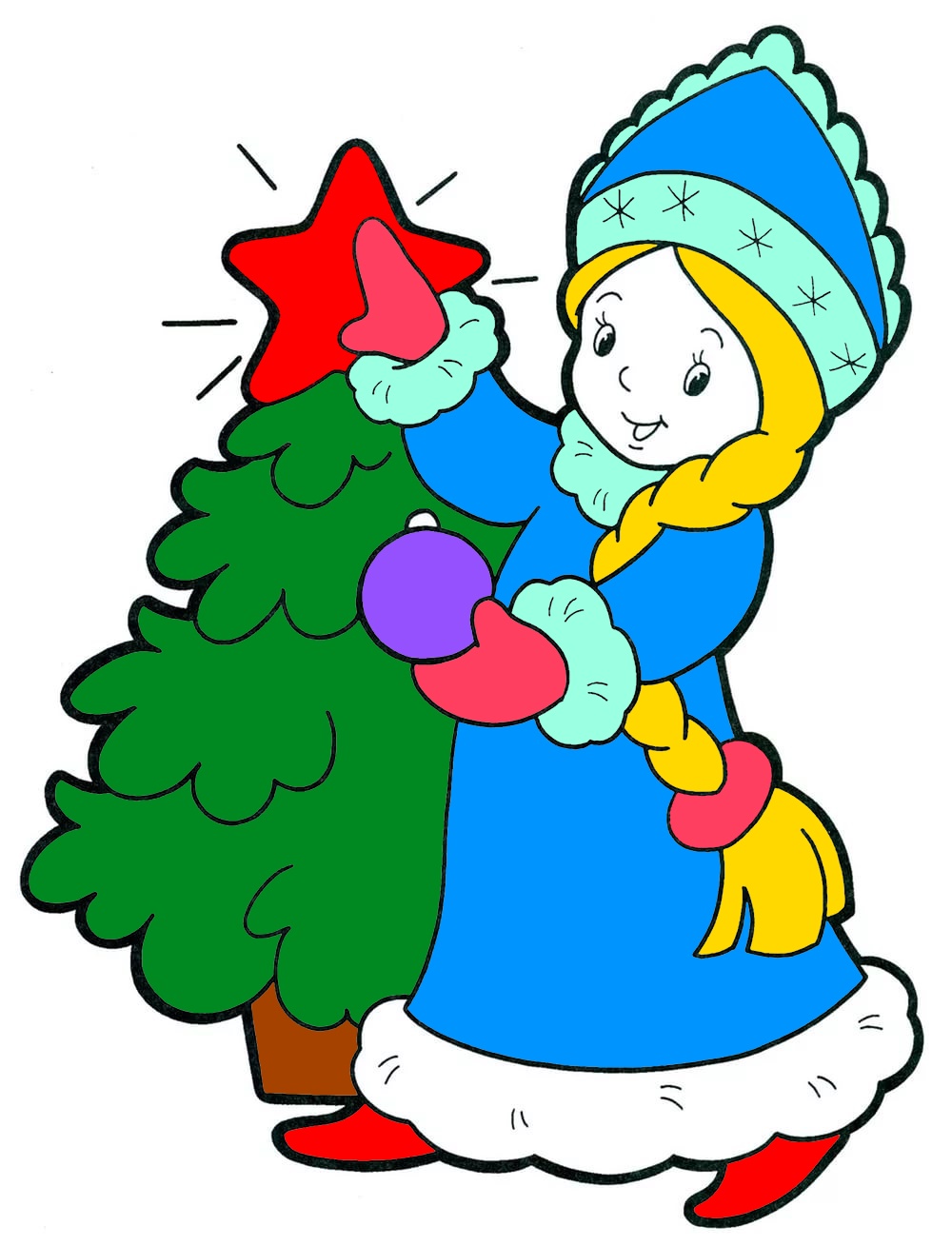 Сколько будет 3 * 6
9
12
18
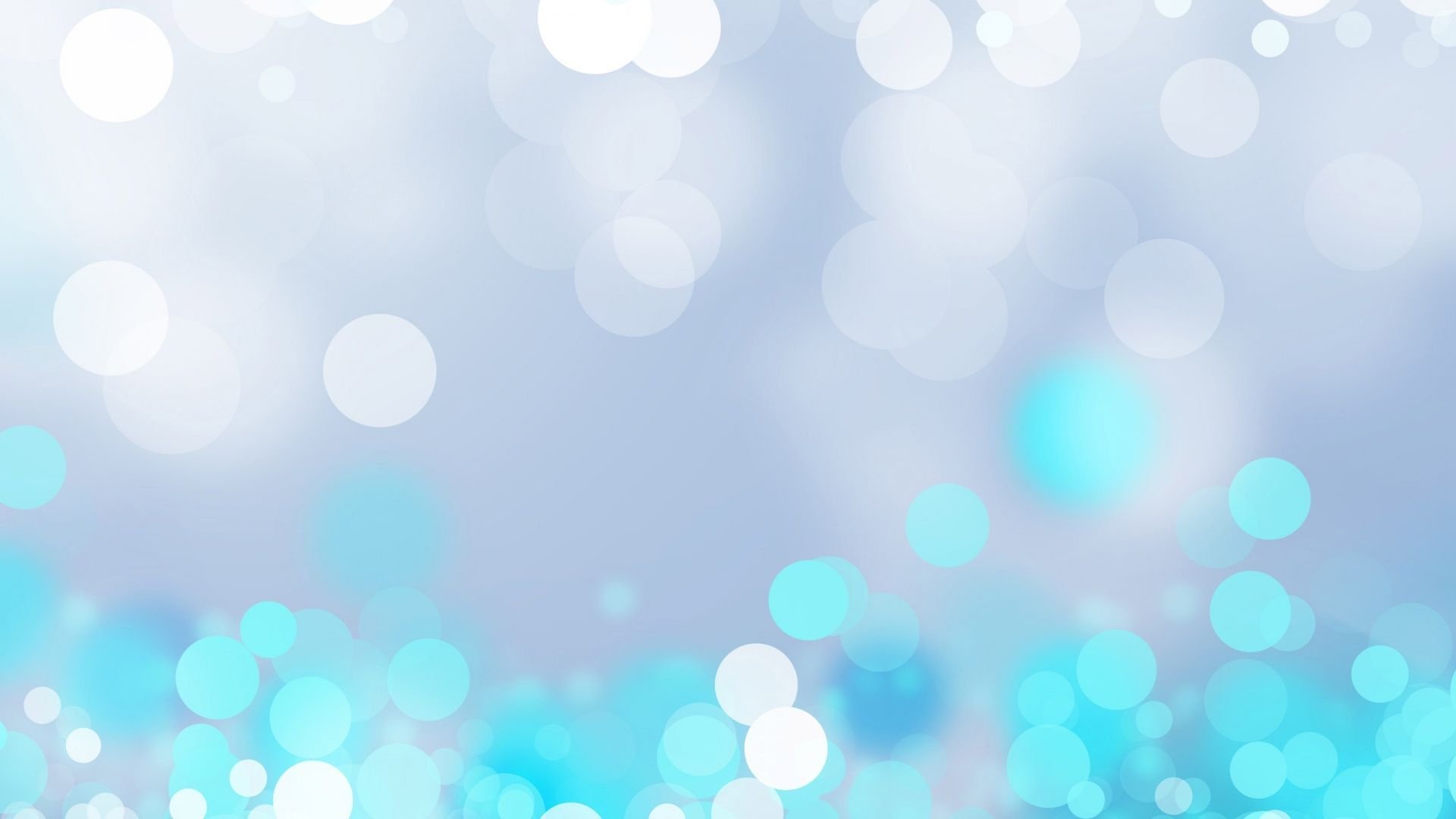 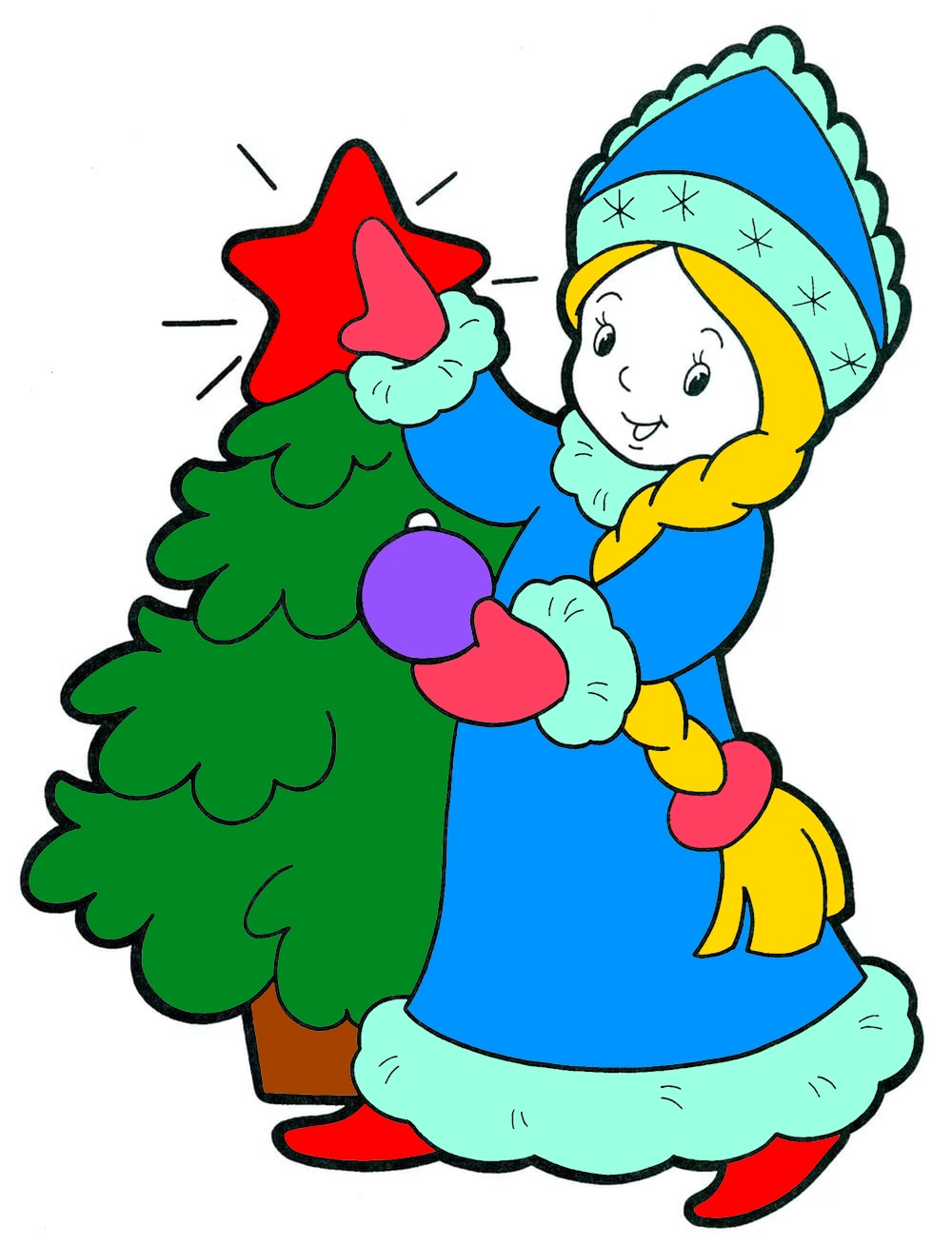 Сколько будет 3 * 10
13
33
30
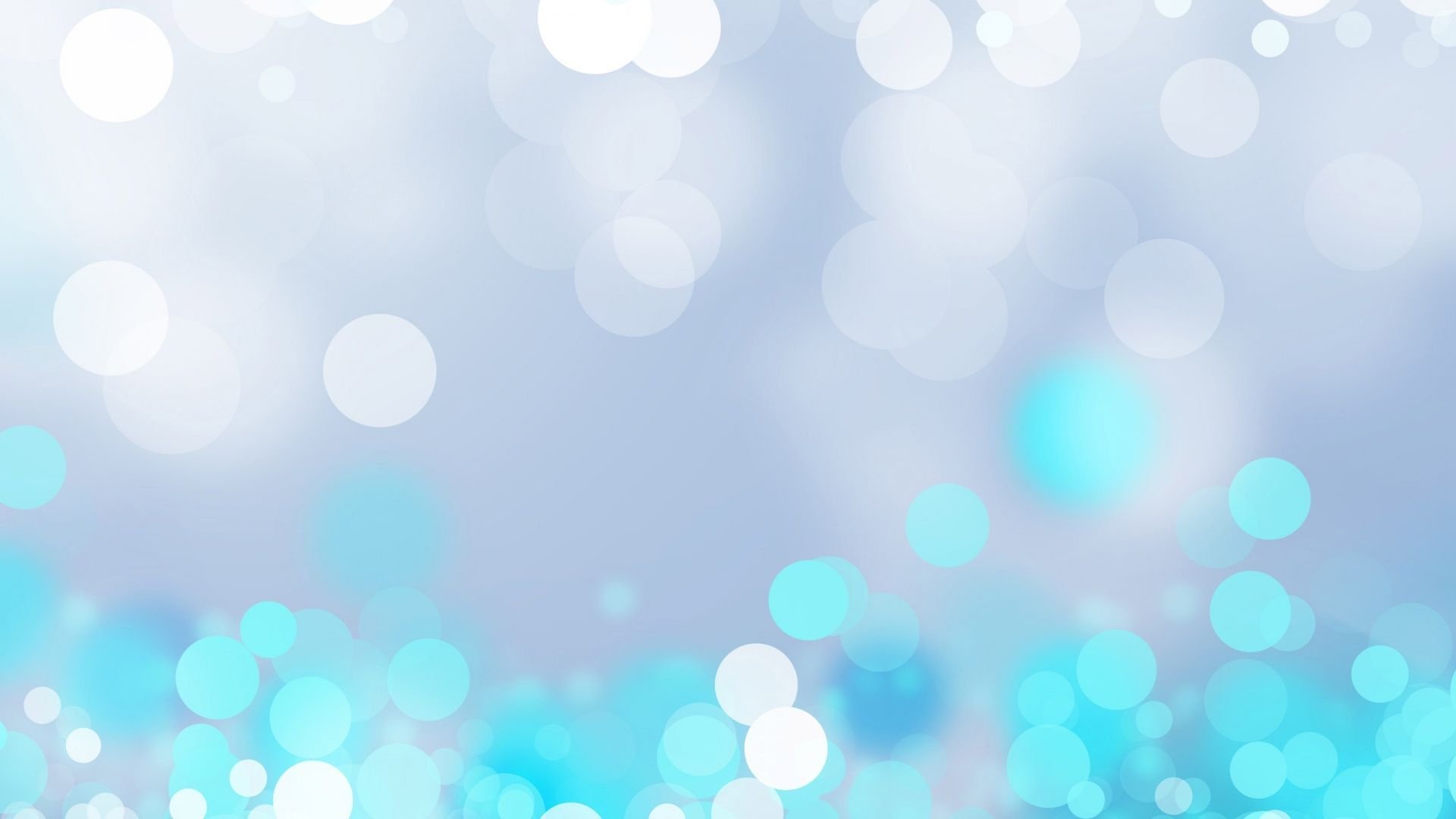 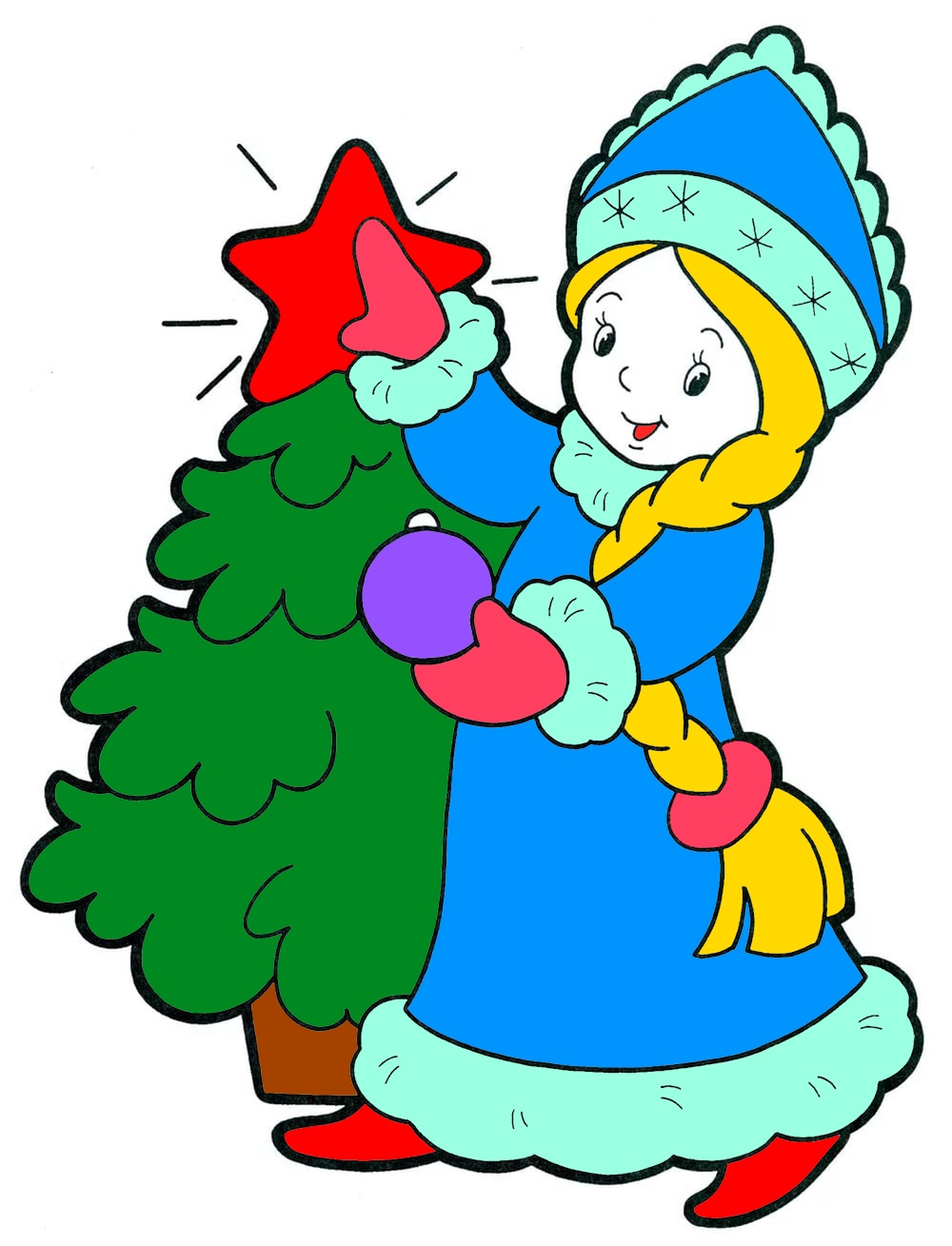 Сколько будет3 * 8
15
24
11
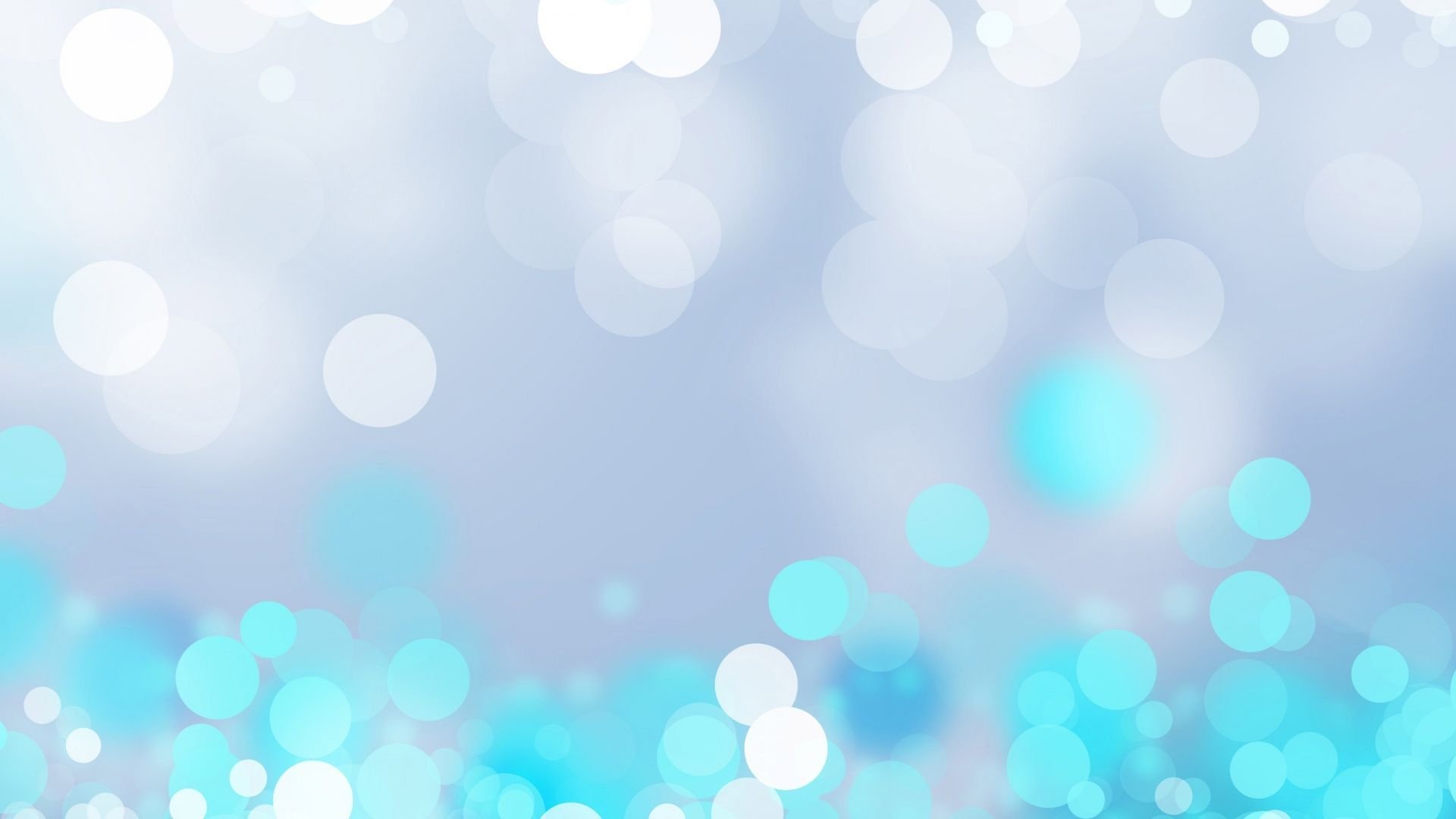 Спасибо за работу!
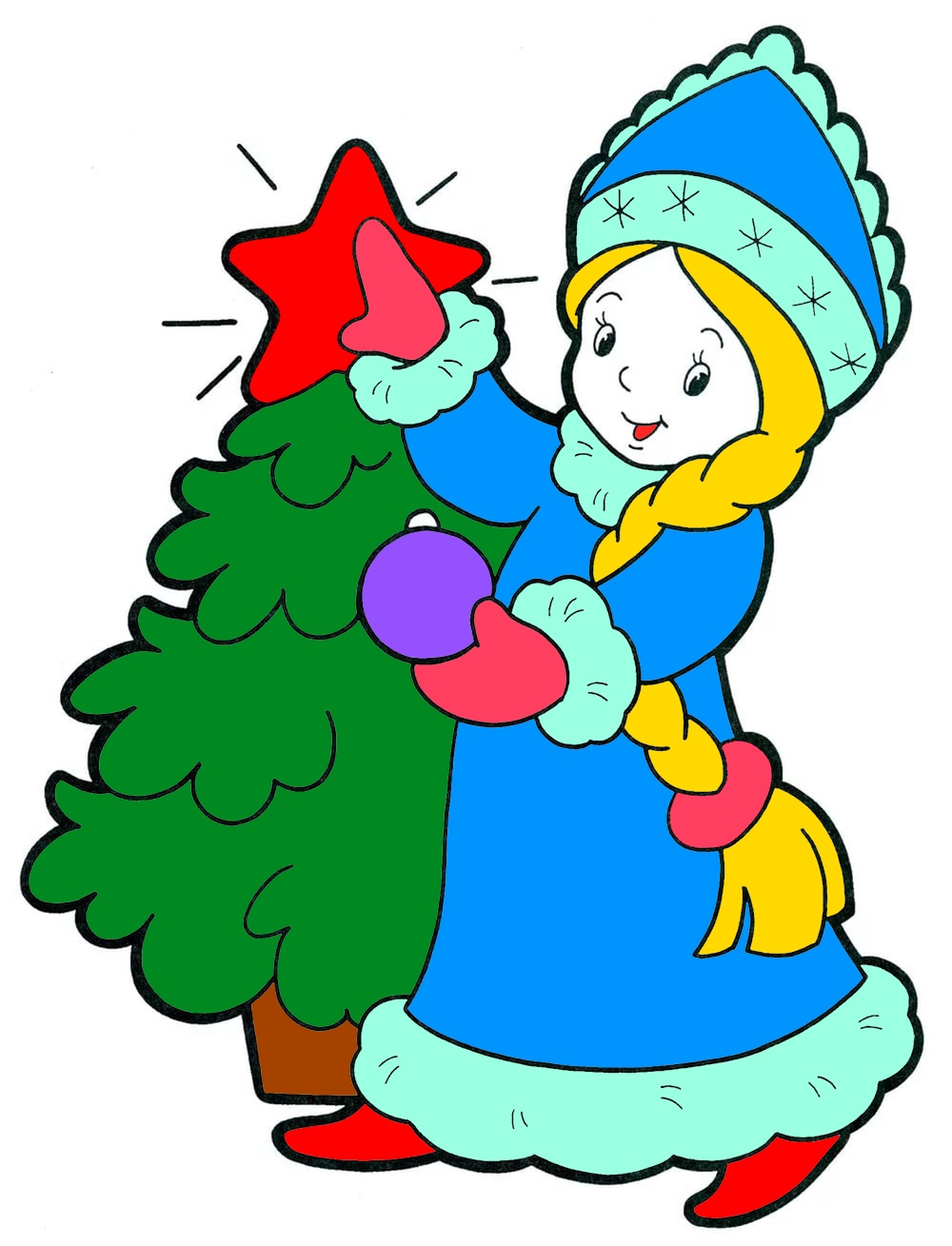 ВЫХОД
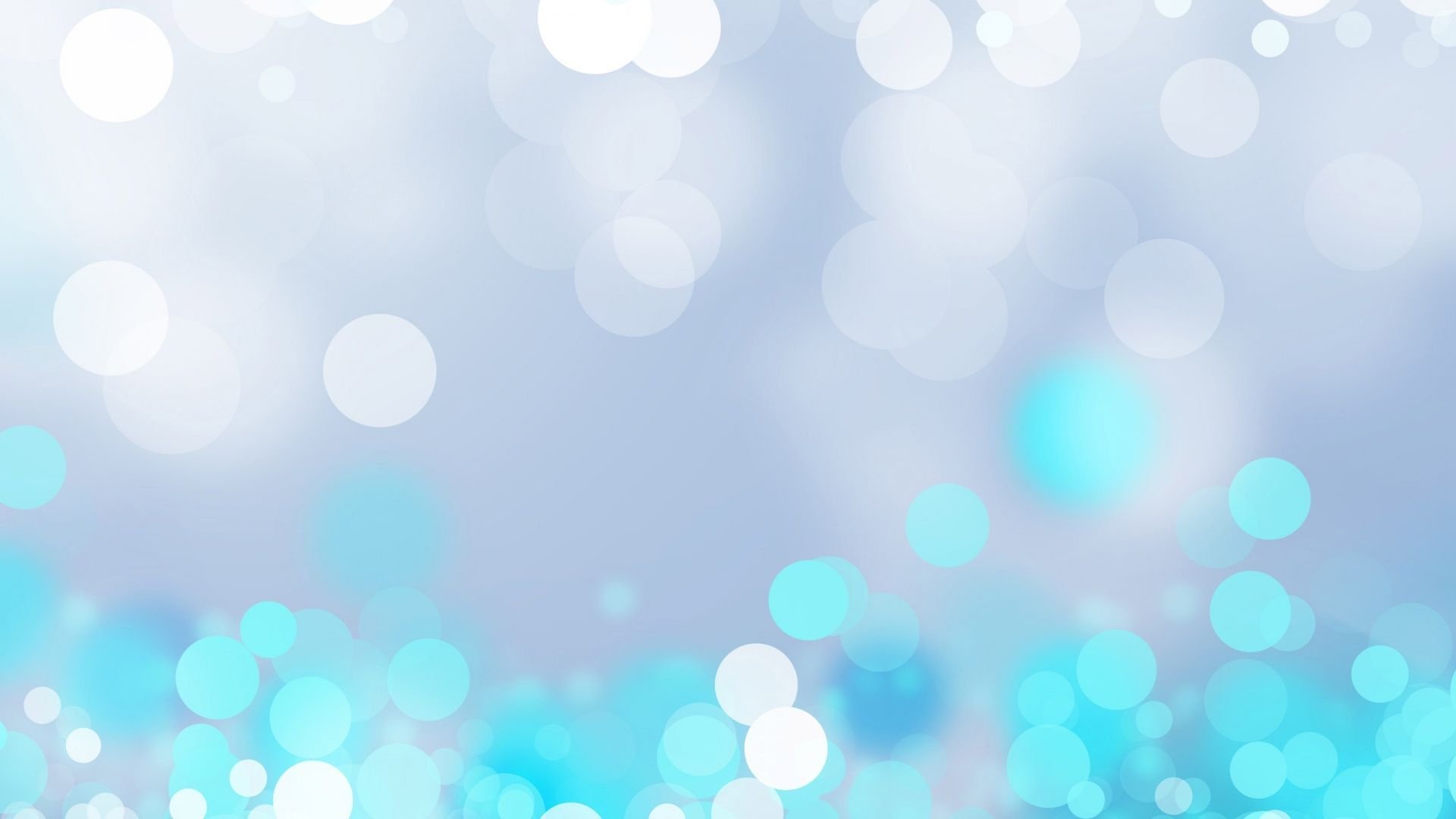 Источники:
Раскраска: https://yandex.ru/images/search?img_url=http%3A%2F%2Fboombob.ru%2Fimg%2Fpicture%2FOct%2F13%2F19667c1833c818385a8354e377425526%2F7.jpg&p=1&text=раскраска&noreask=1&pos=42&rpt=simage&lr=235
Видео: https://www.youtube.com/watch?v=NRdGSXPmn2s
Руководитель ТГ: Зарицкая Елена Викторовна,  учитель начальных классов,  МОУ «СОШ №10 им. В.П Поляничко»,        г. Магнитогорска, Челябинской области